The 50th Anniversary of the Australian Telescope2024 October 2 - 4
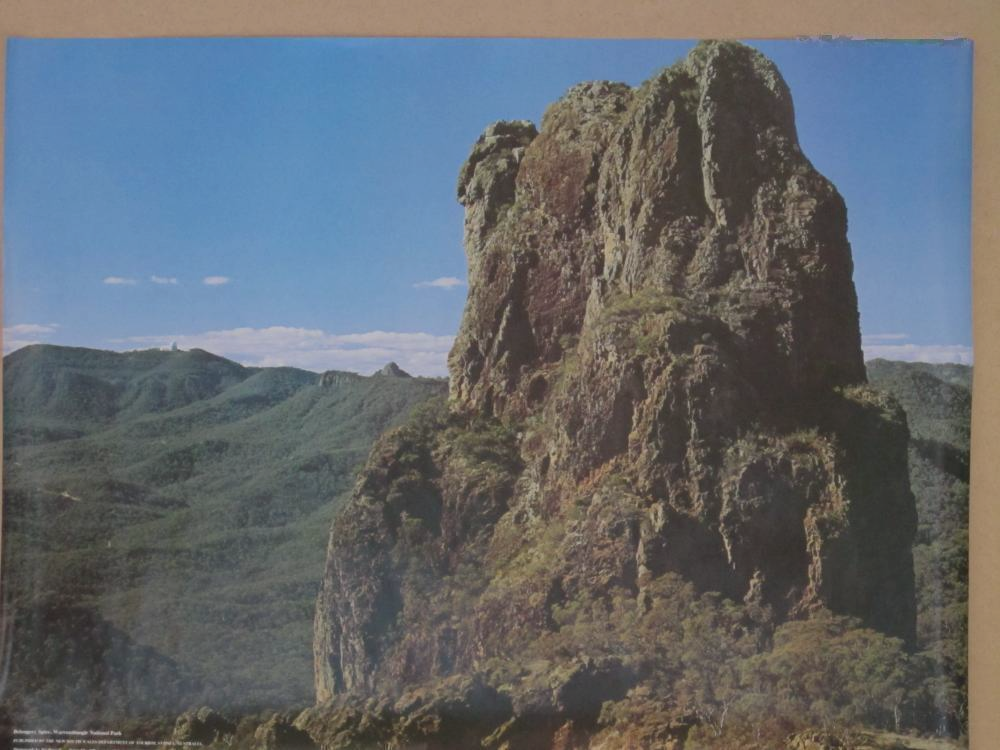 SOME EARLY HISTORY OF THE
ANGLO-AUSTRALIAN OBSERVATORY
by
Donald Morton
National Research Council of Canada
presented by
Christine Morton Démoré
University of Toronto
Poster by NSW Tourist Office
Christine (Kirsty) Morton keeping time at the AAT, 1982
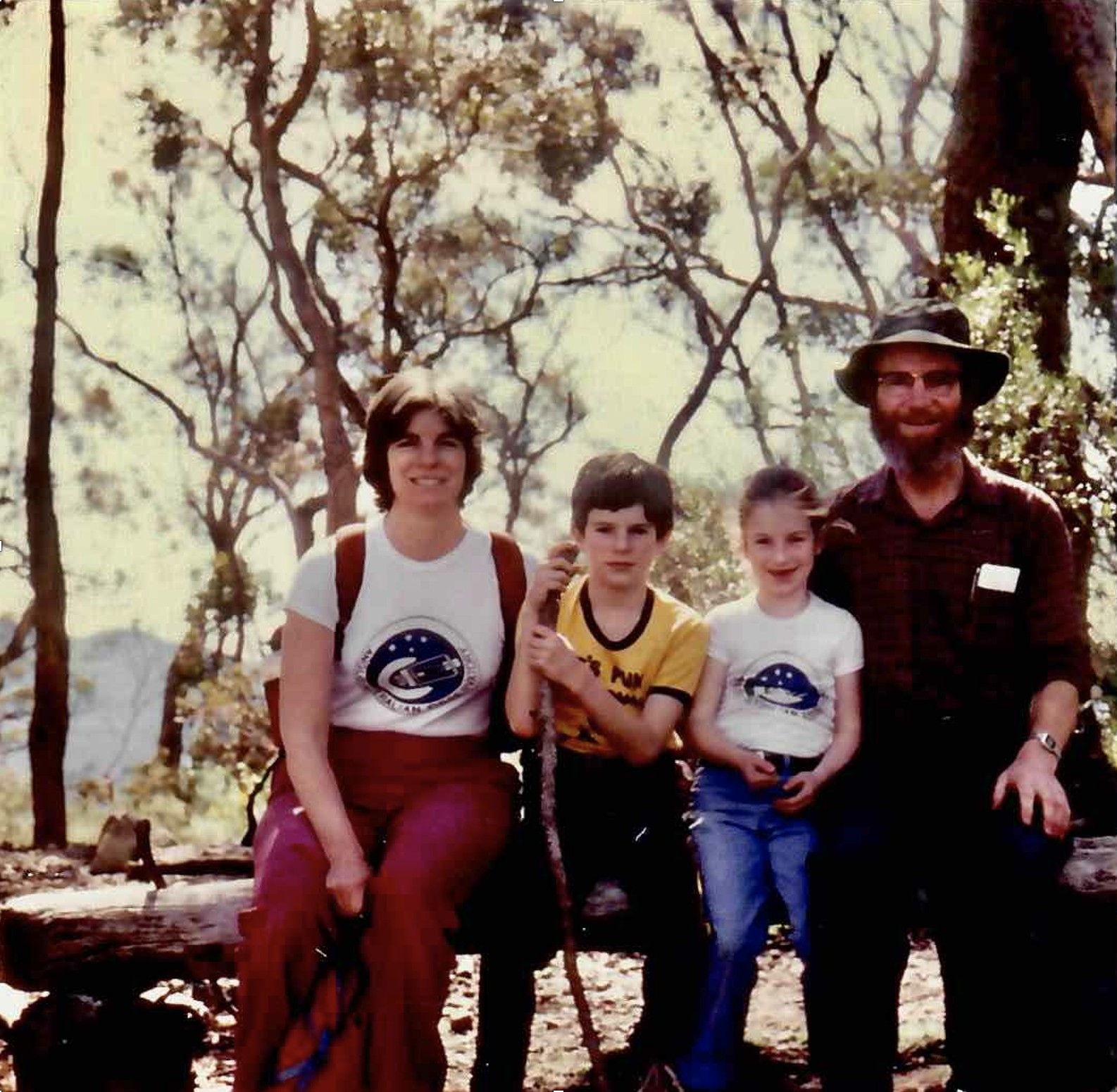 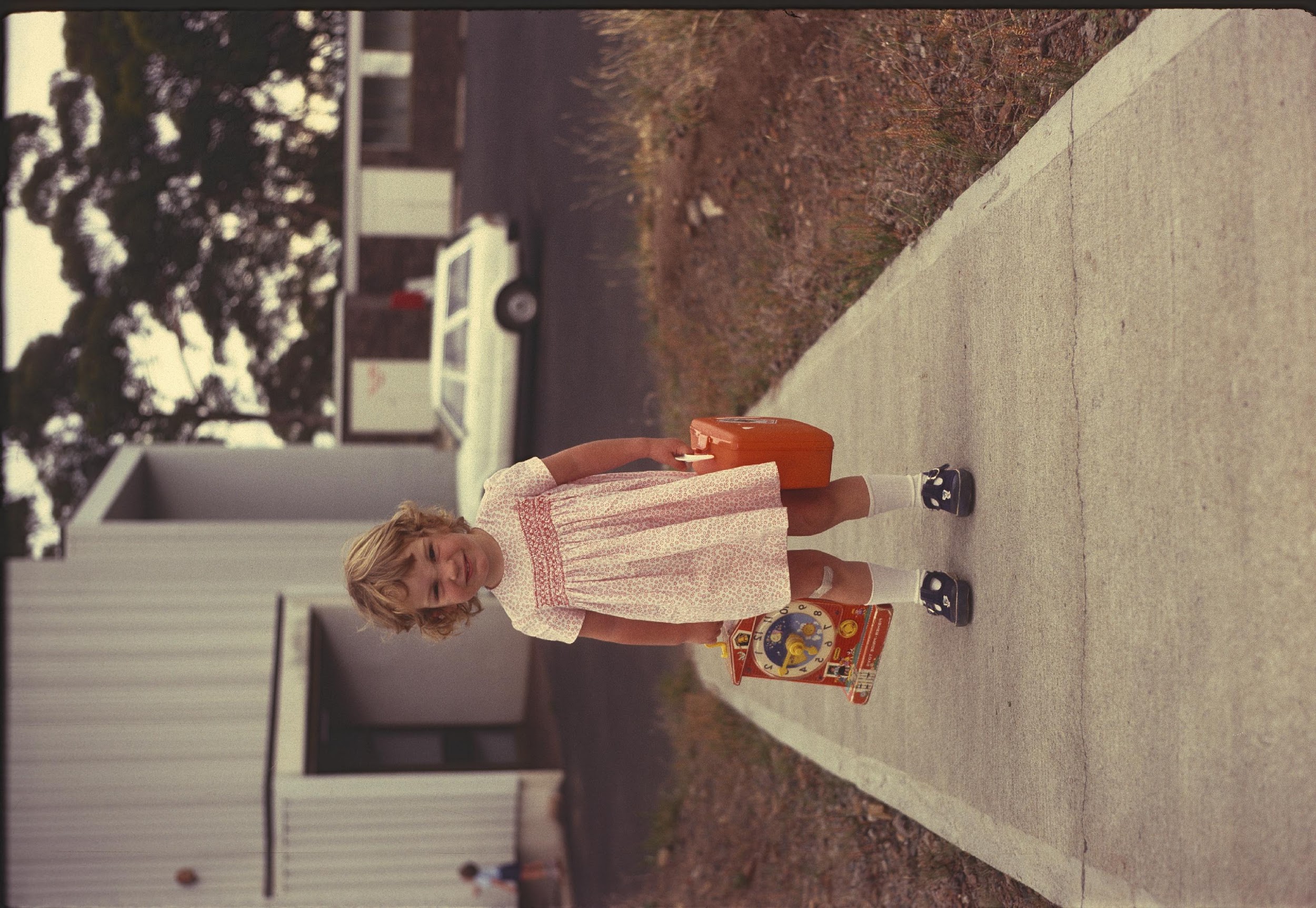 Morton family in the Warrumbungles, 1985
Photos by Don Morton
Christine Morton Demore: still studying waves
Sunnybrook Ultrasound Imaging Group
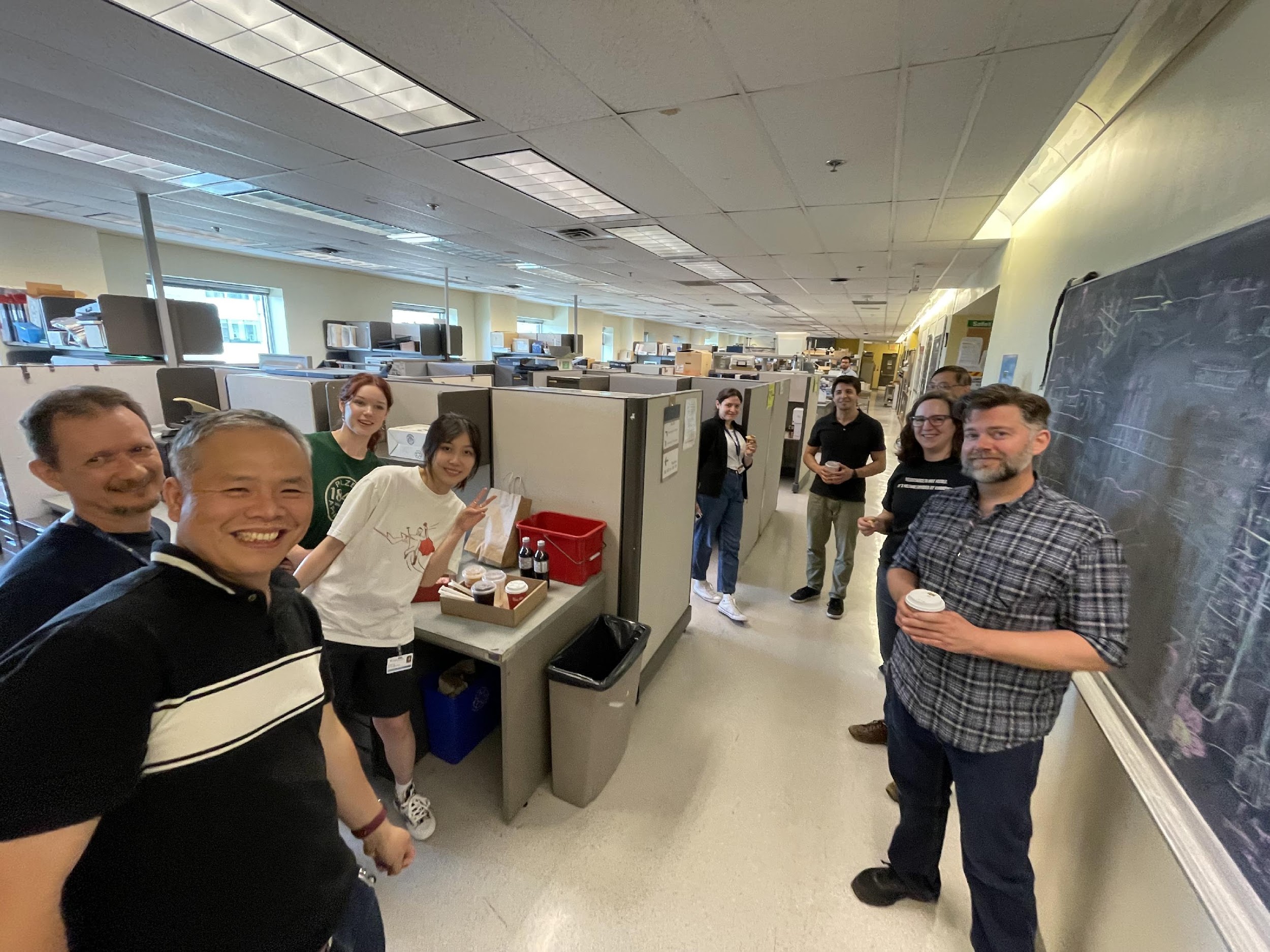 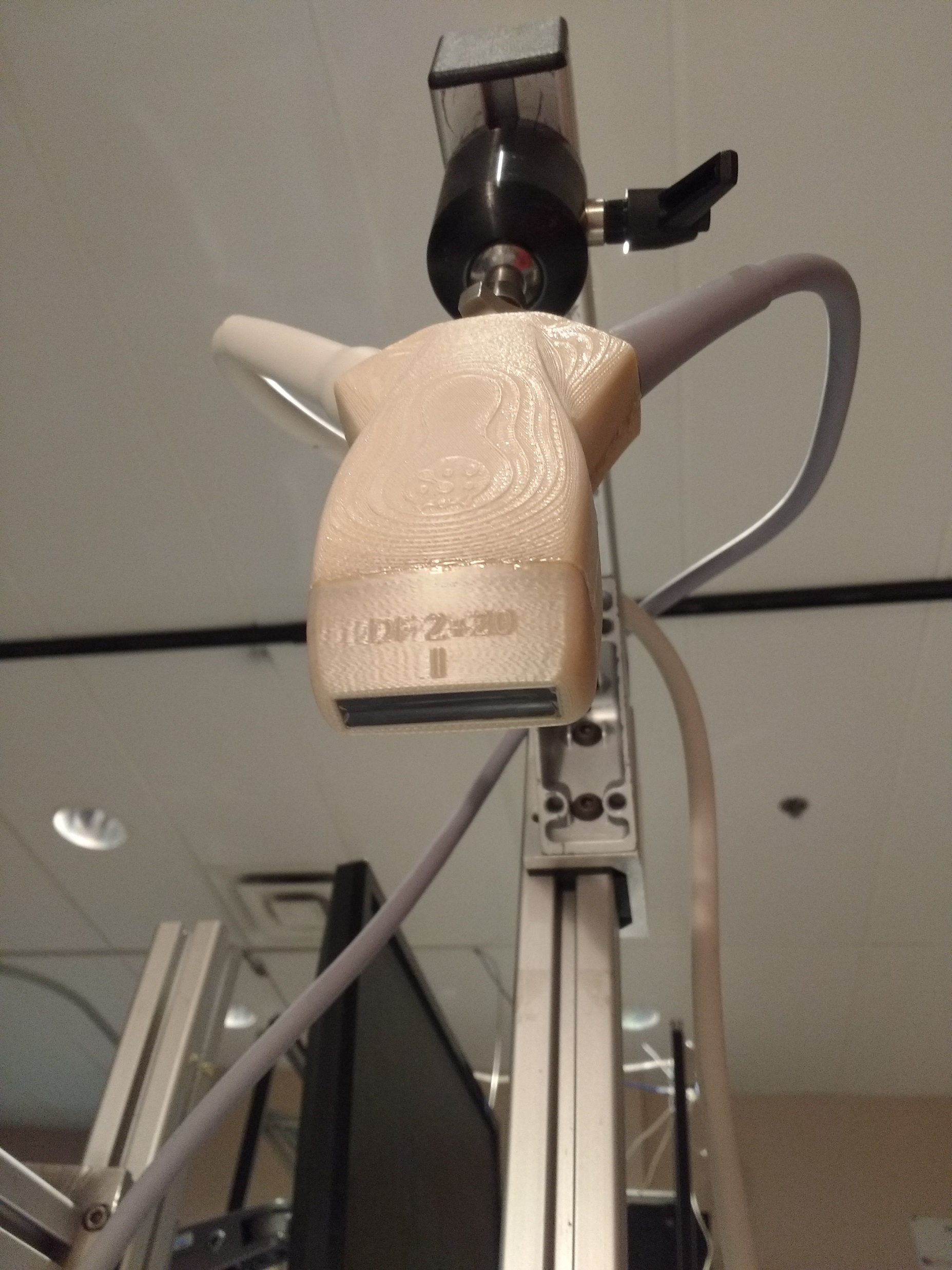 20 MHz + 2 MHz transducer array
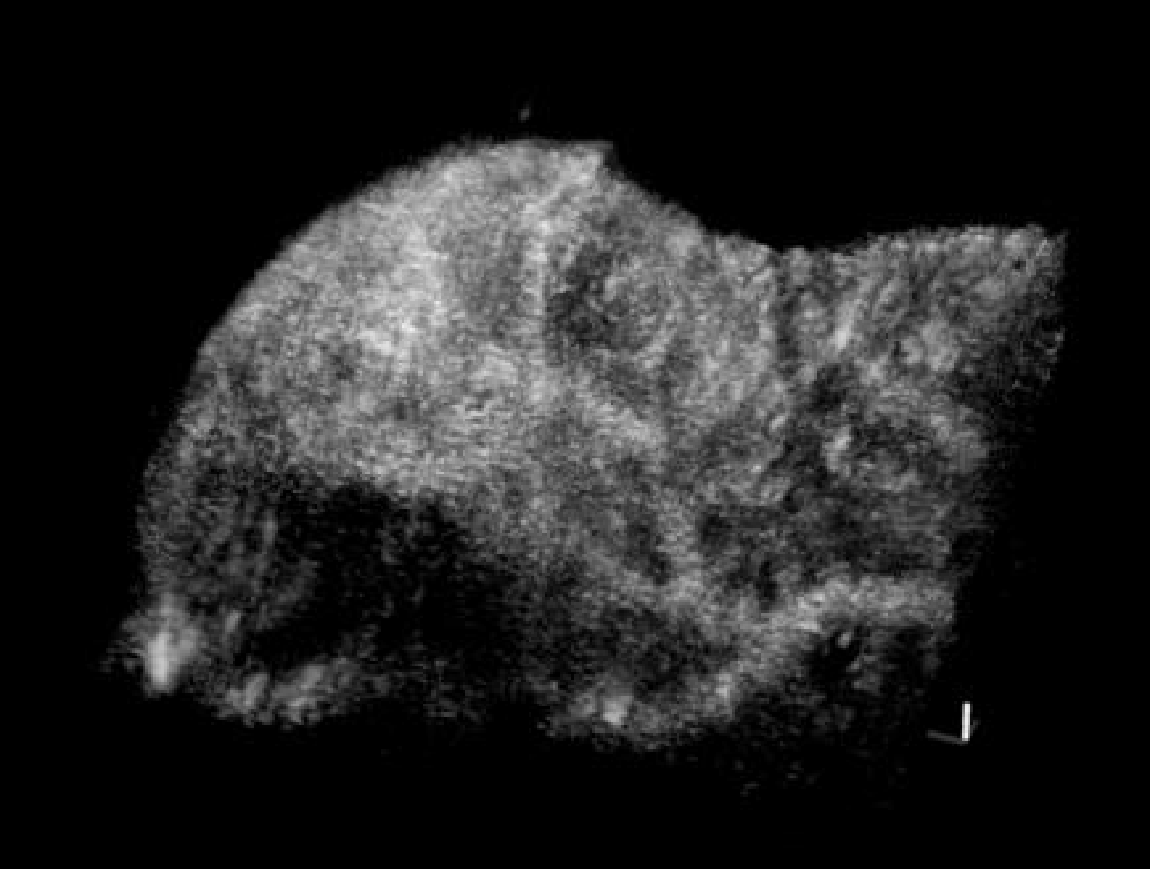 Demore family canoe camping in Ontario, 2024
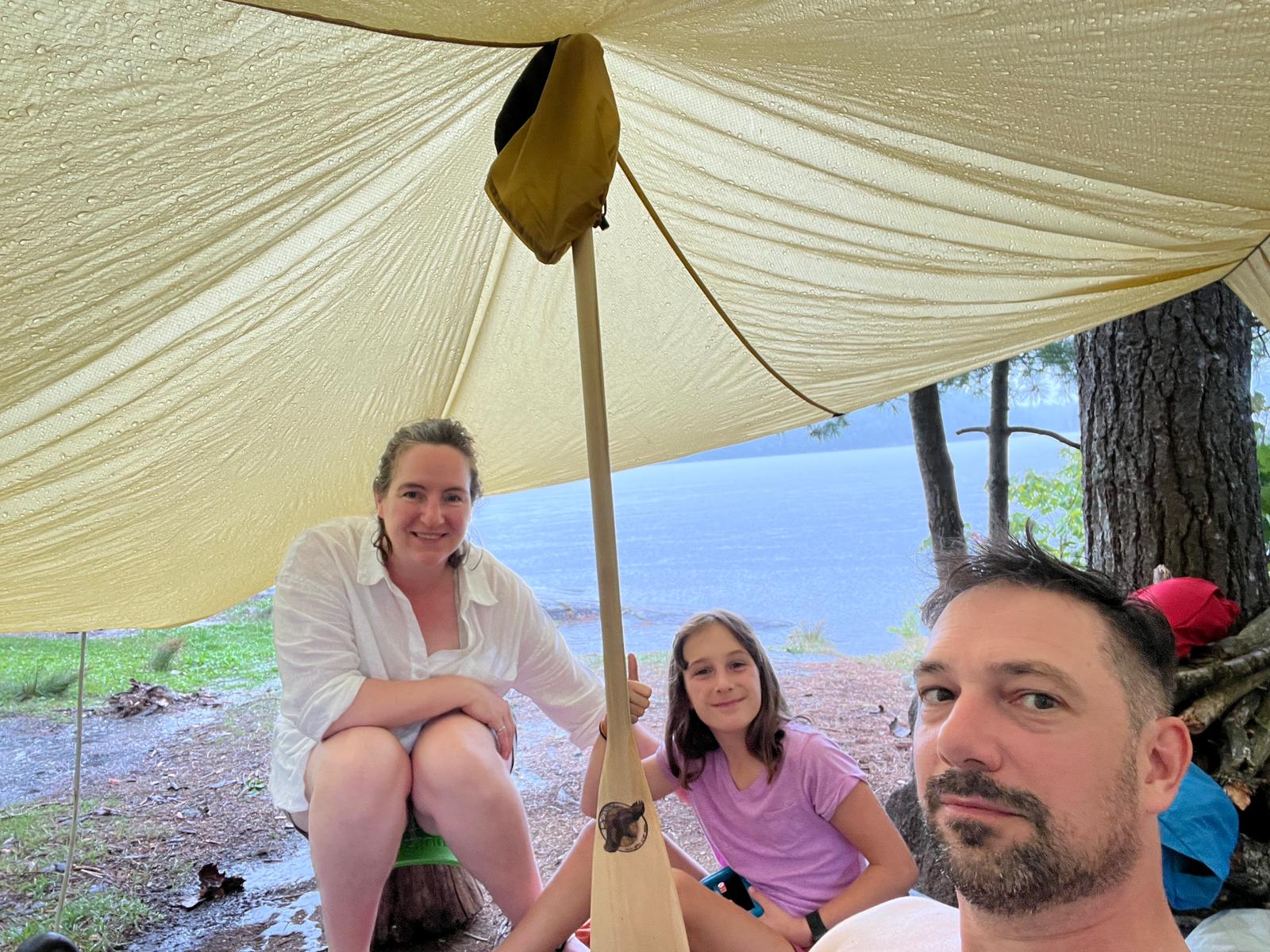 Images by Jing Yang
1 mm
High contrast image of vessels in tumour xenograft
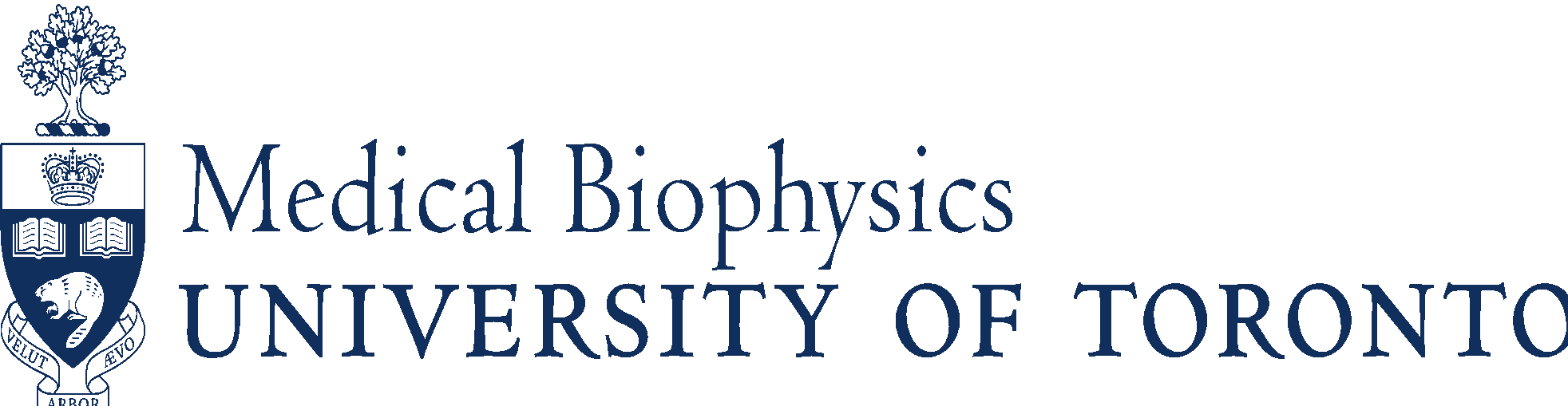 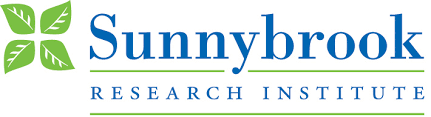 Photo by Charles Demore
The Narrabri Intensity Interferometer  Hanbury Brown, John Davis, Roy Allen
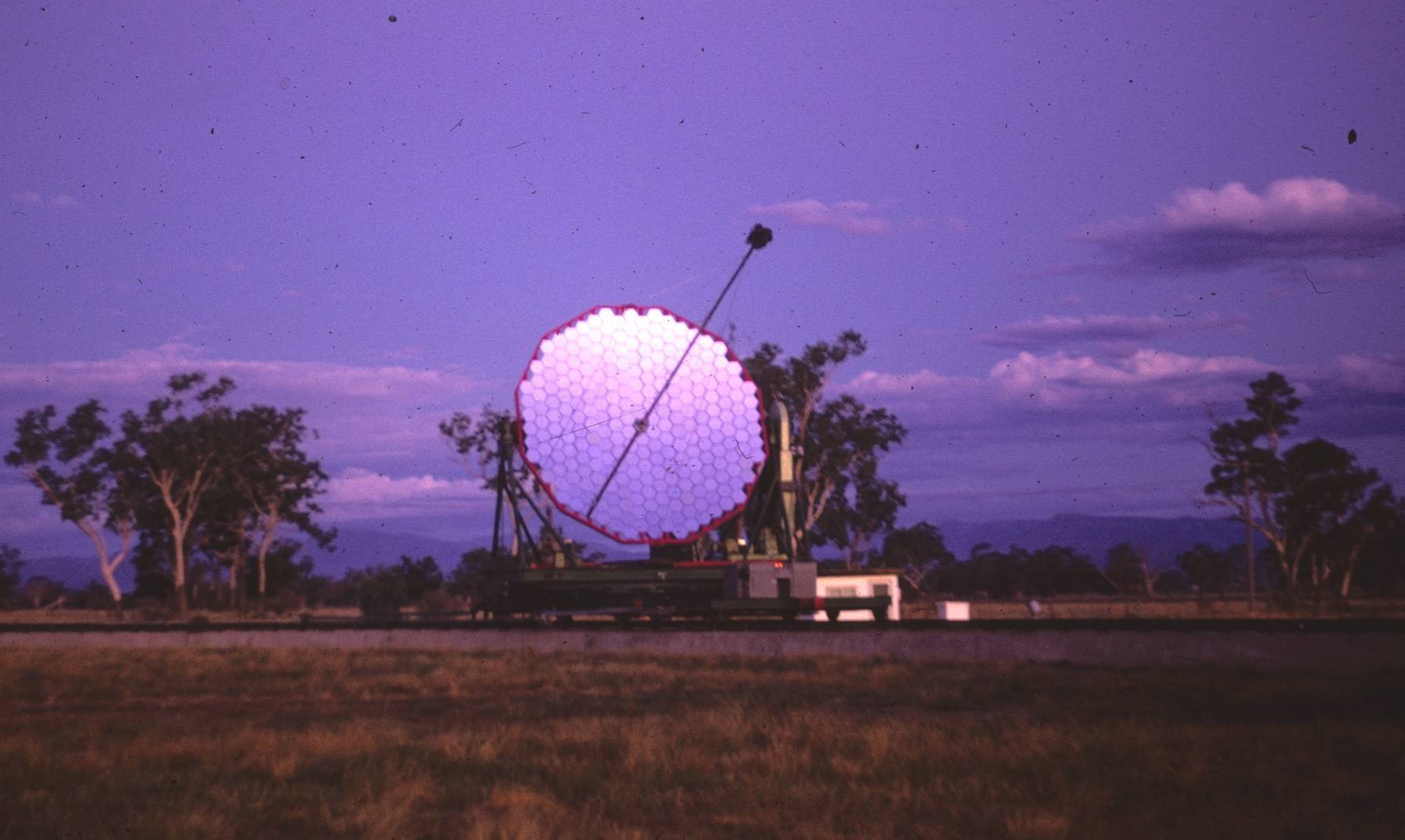 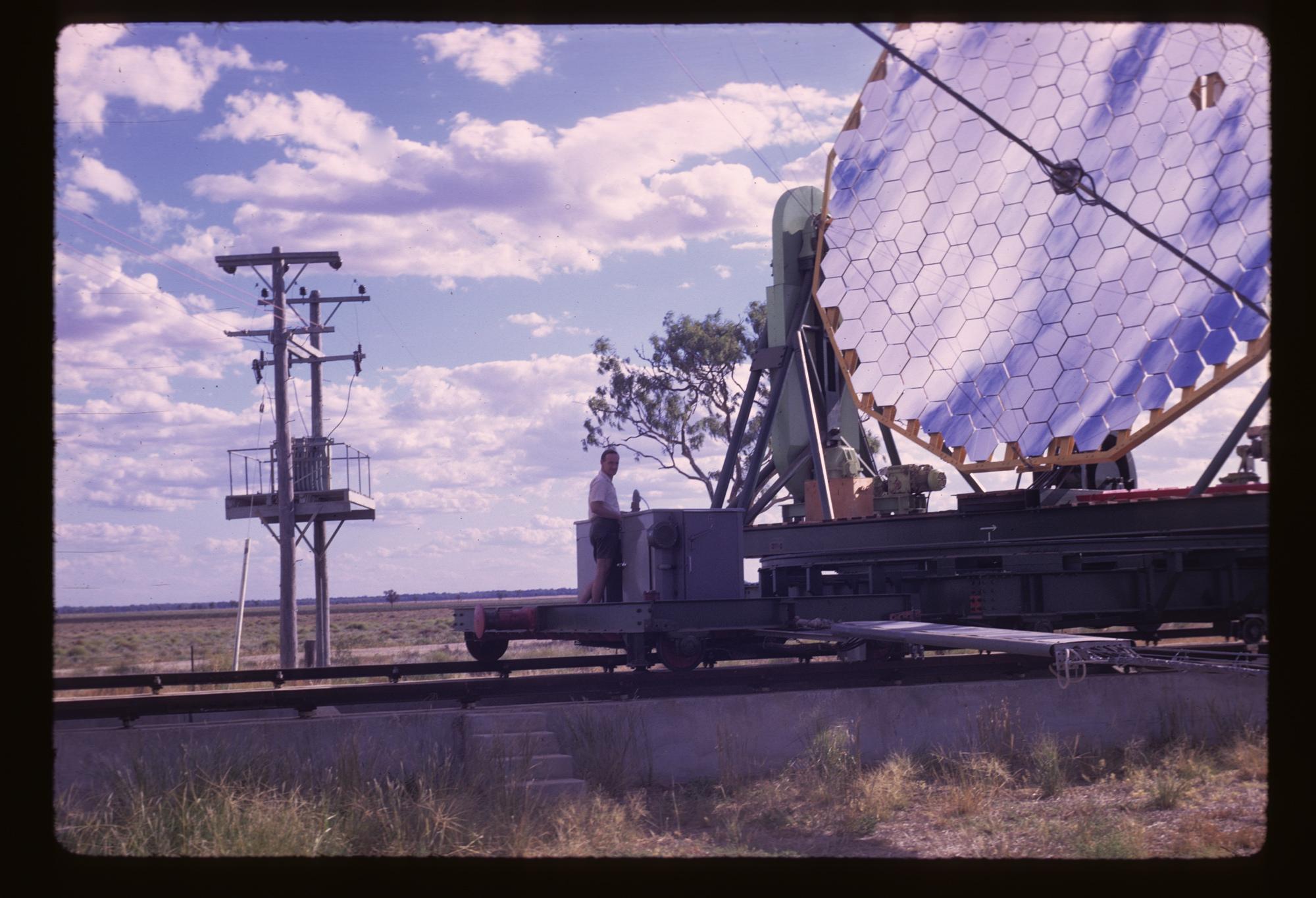 Photos by D. Morton
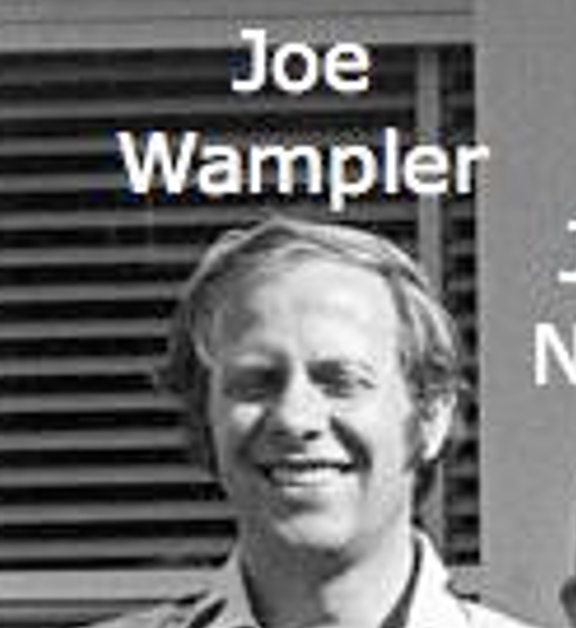 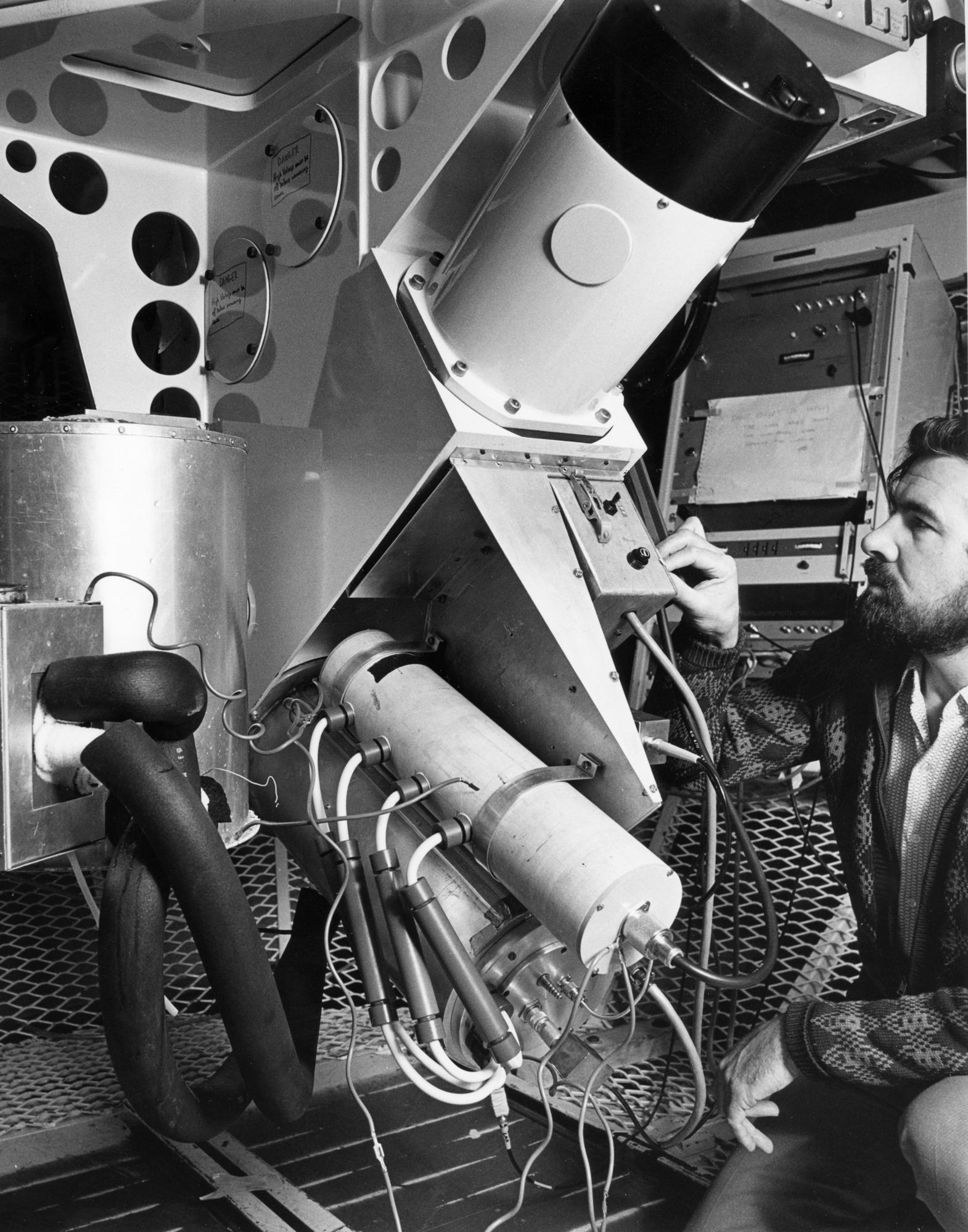 The Wampler-Robinson
        Image Dissector Scanner
        with John Barton and the                    
    Boller & Chivens Spectrograph
Photos by David Malin
Spectrum of the Knot in the Optical Filament North-East of Cen A
  by B. A. Peterson, R. J. Dickens & R. D. Cannon 
Publ. Astron. Soc. Australia 2, 366 Oct 1975. Observed Mar 1975
(The AAT was inaugurated on 16 Oct 1974)
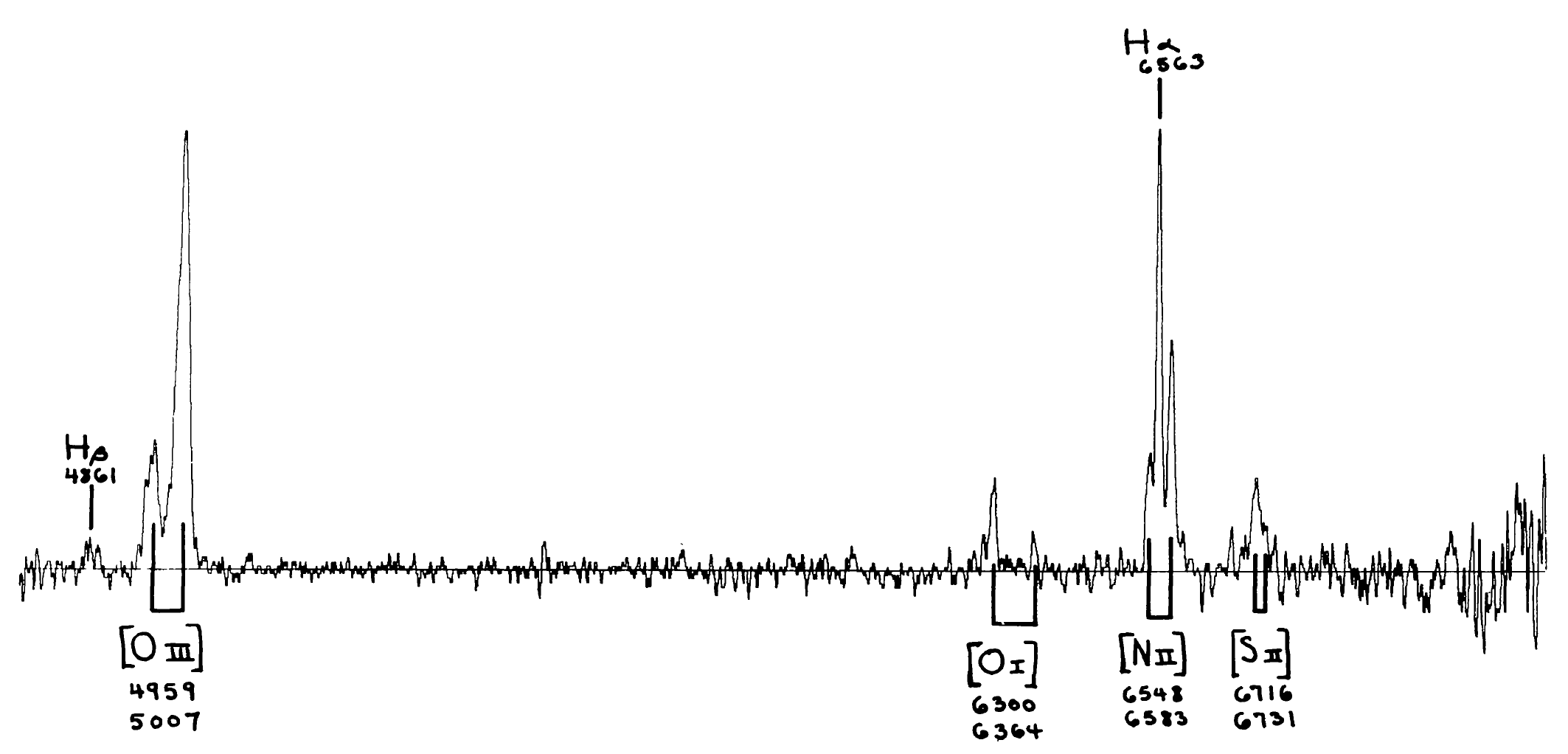 [S II] 6716/6731 indicates ne < 10^2 – 10^3 
Lack of [O I] 5577 indicates Te < 3x10^4 - 4x10^4
Original Staff Astronomers and UK Fellows
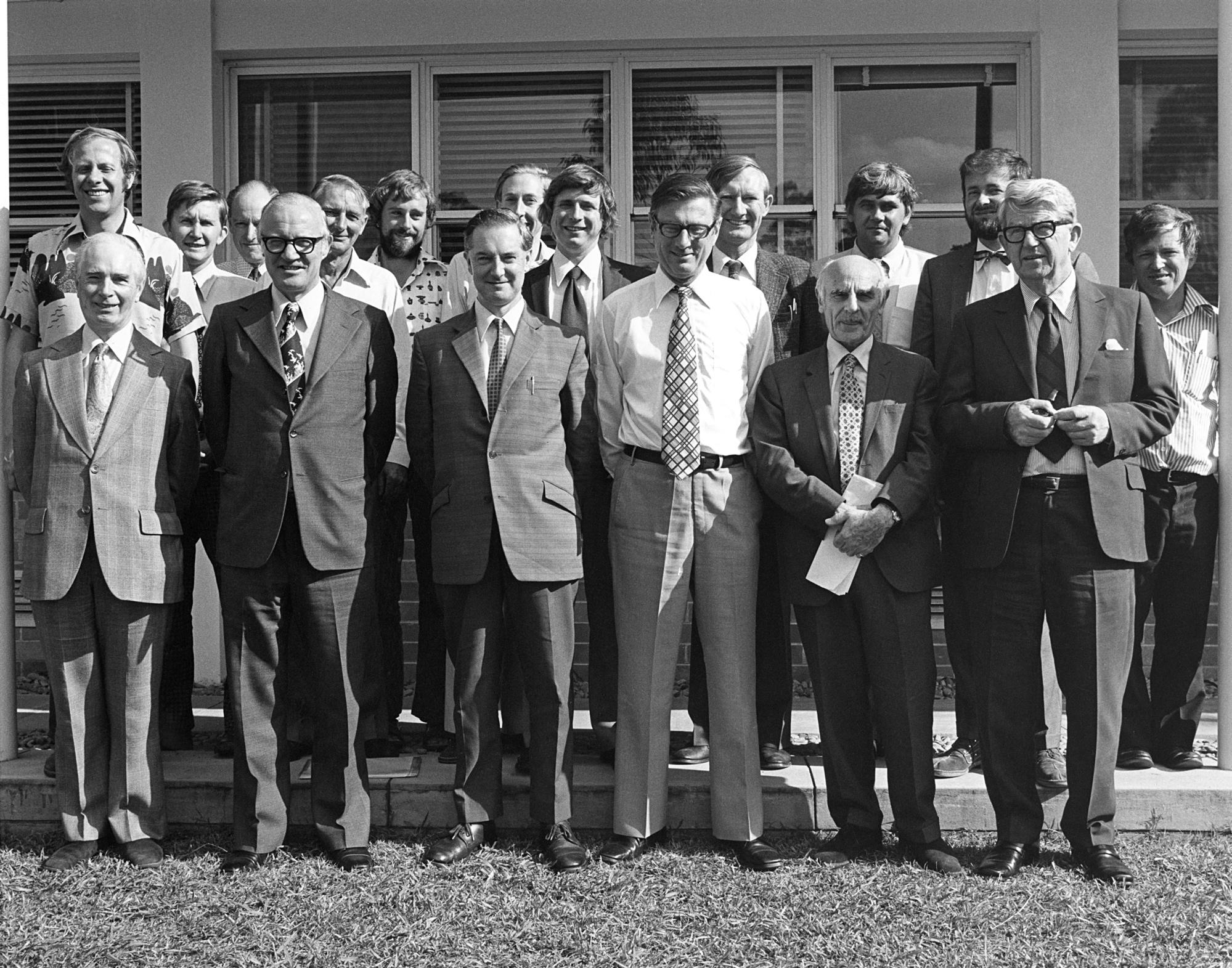 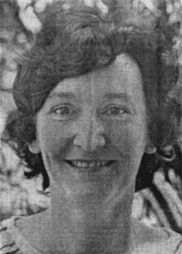 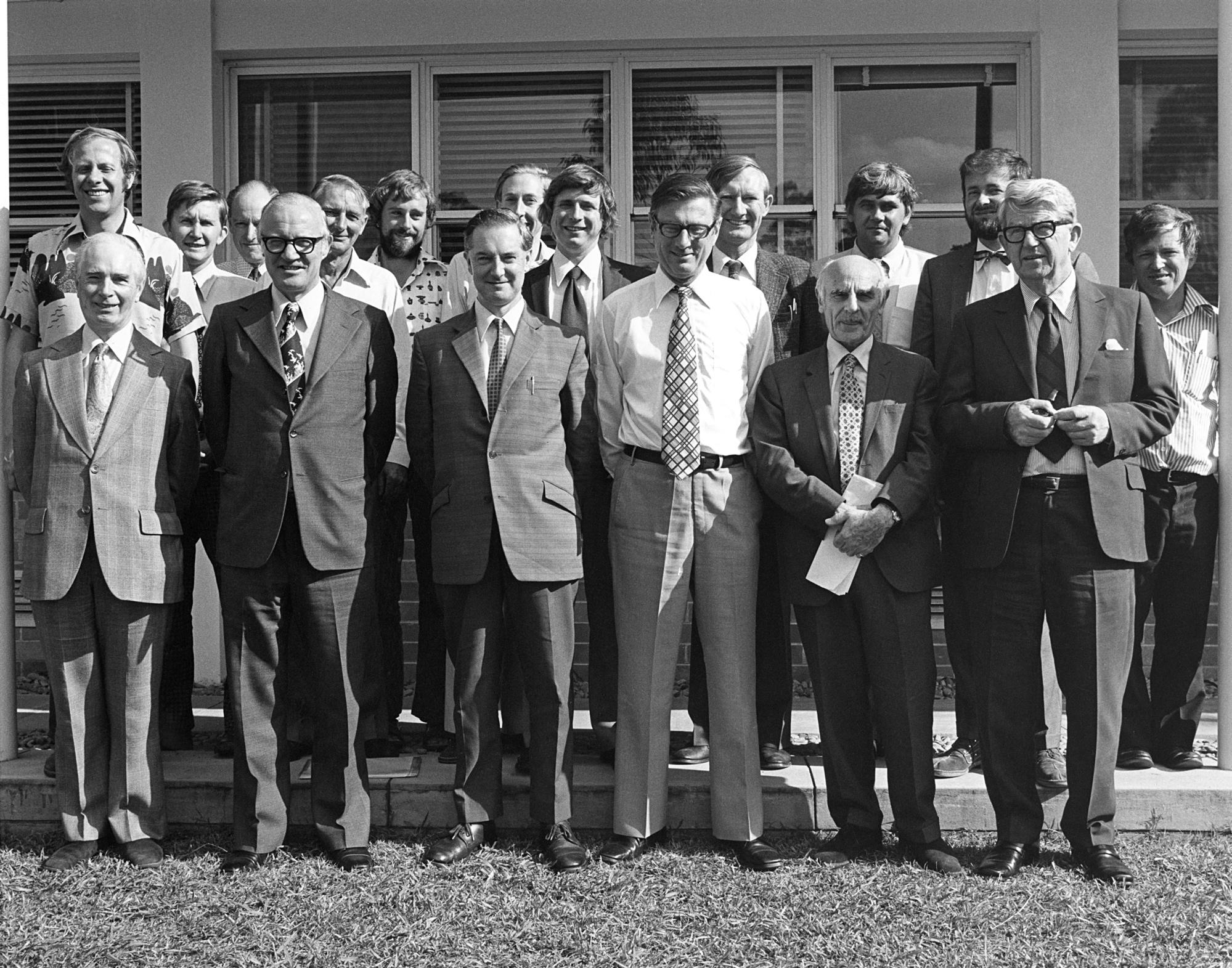 John Danziger
to ESO
Louise Webster
to UNSW
Bob Fosbury
to ESO
Bruce Peterson
to MSSSO
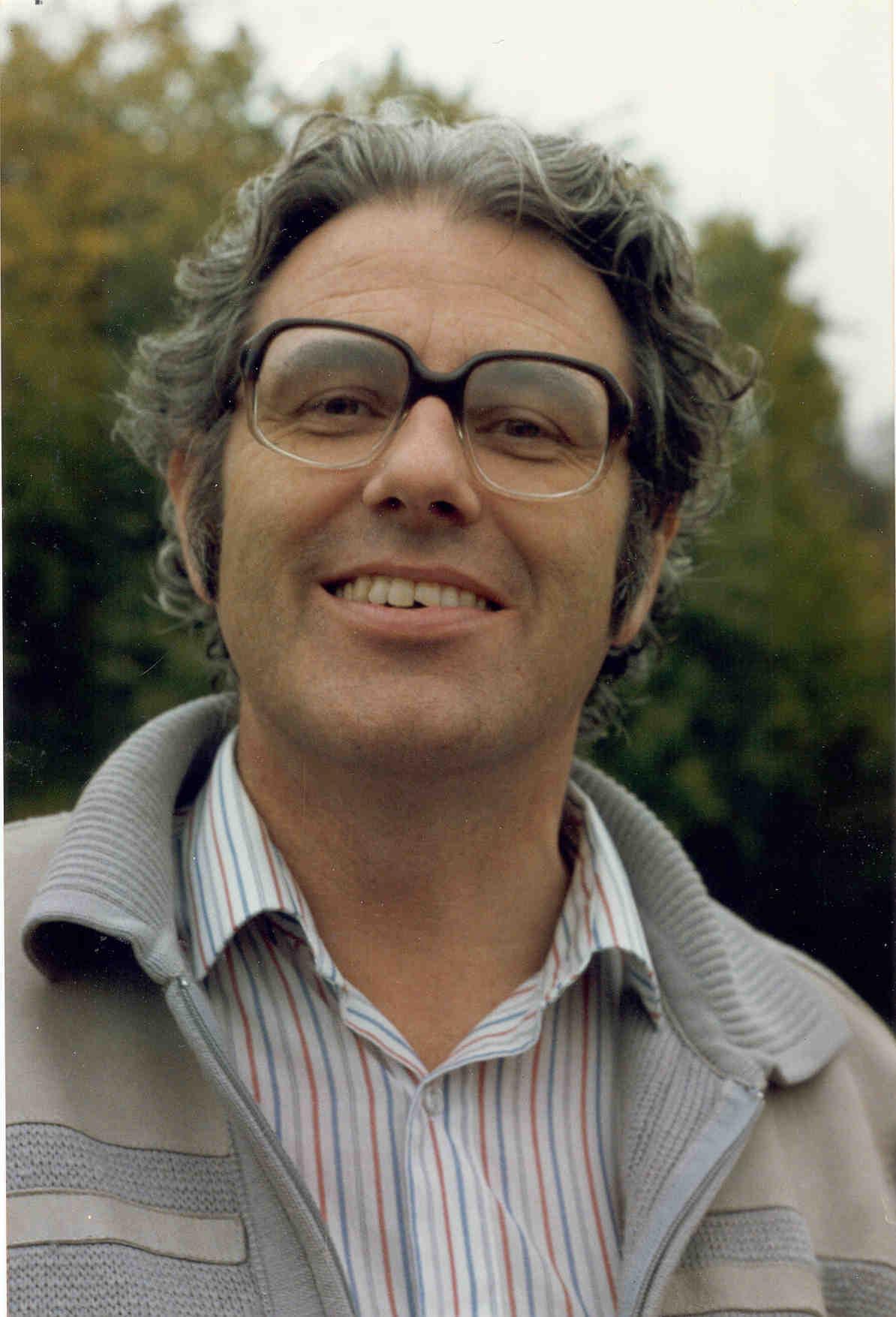 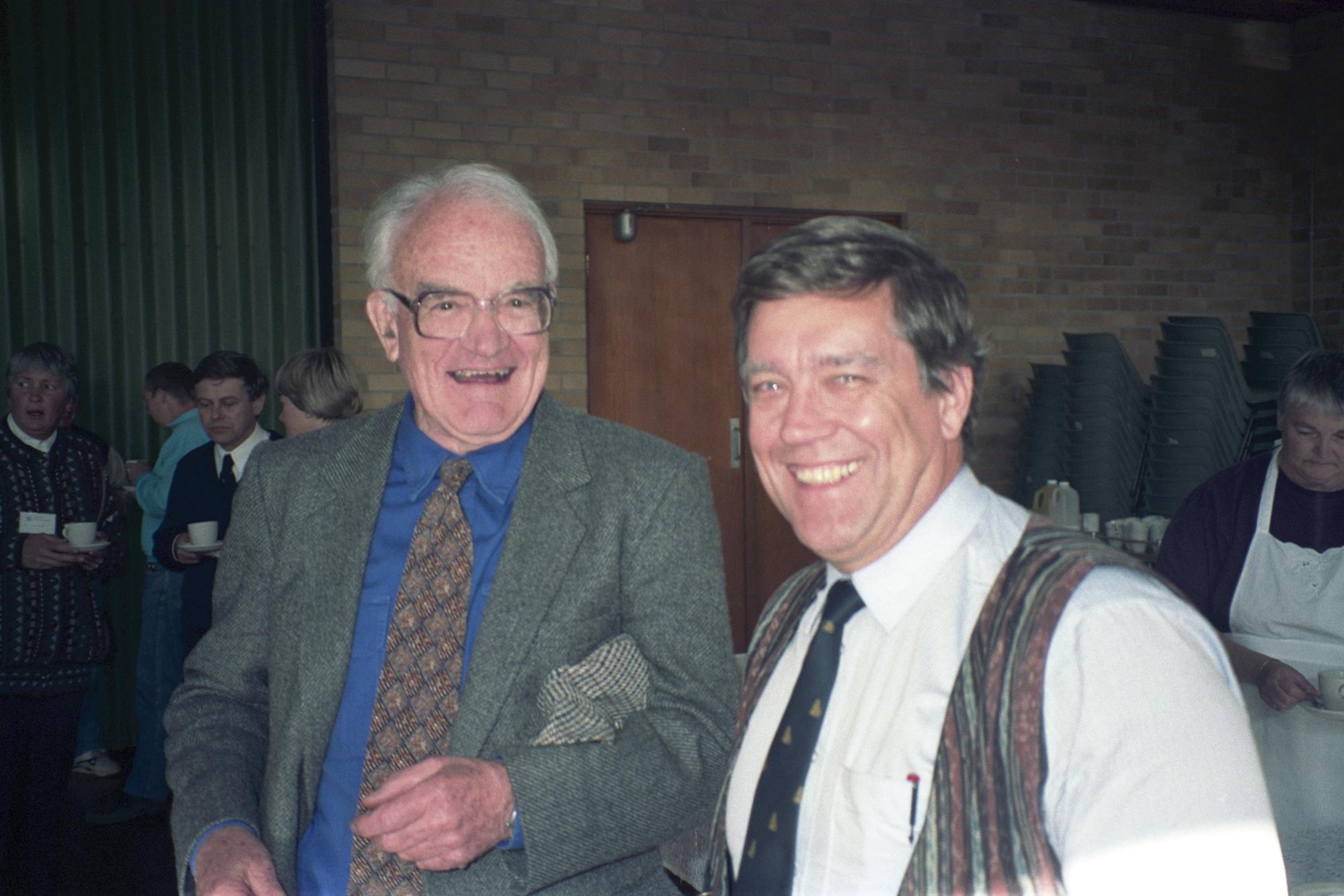 Michael Penston
to ESA
Paul Murdin
to RGO, ROE
John Whelan
to U Cambridge
David Allen
to AAO
Photos by David Malin
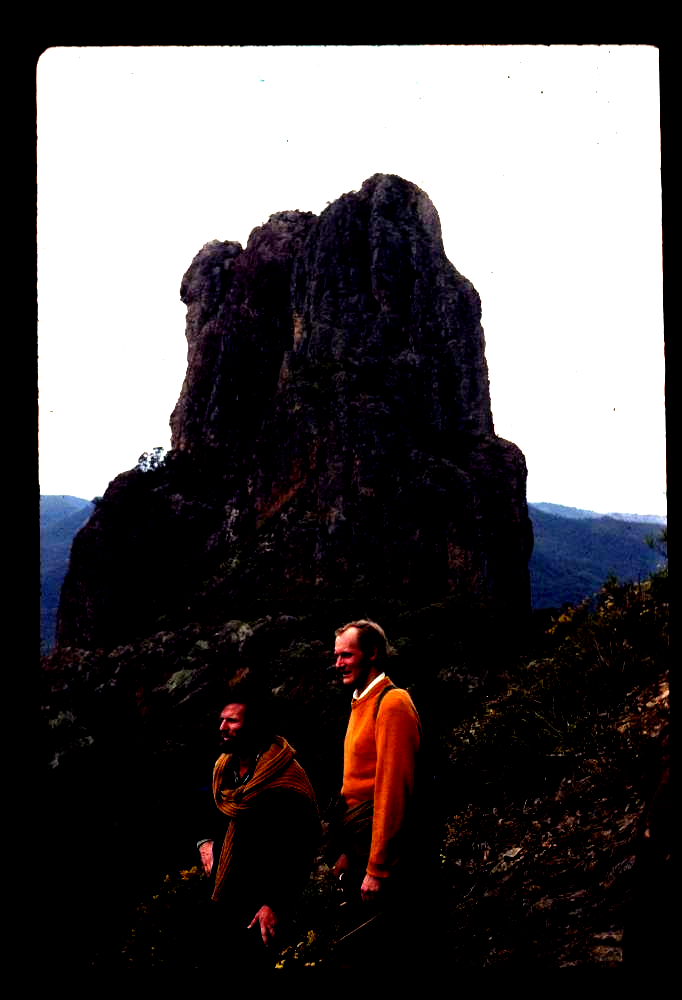 A Sunday walk in the Park to Belougery SpirewithPeter GillinghamandGraham Bothwell September 1976
Photo by D. Morton
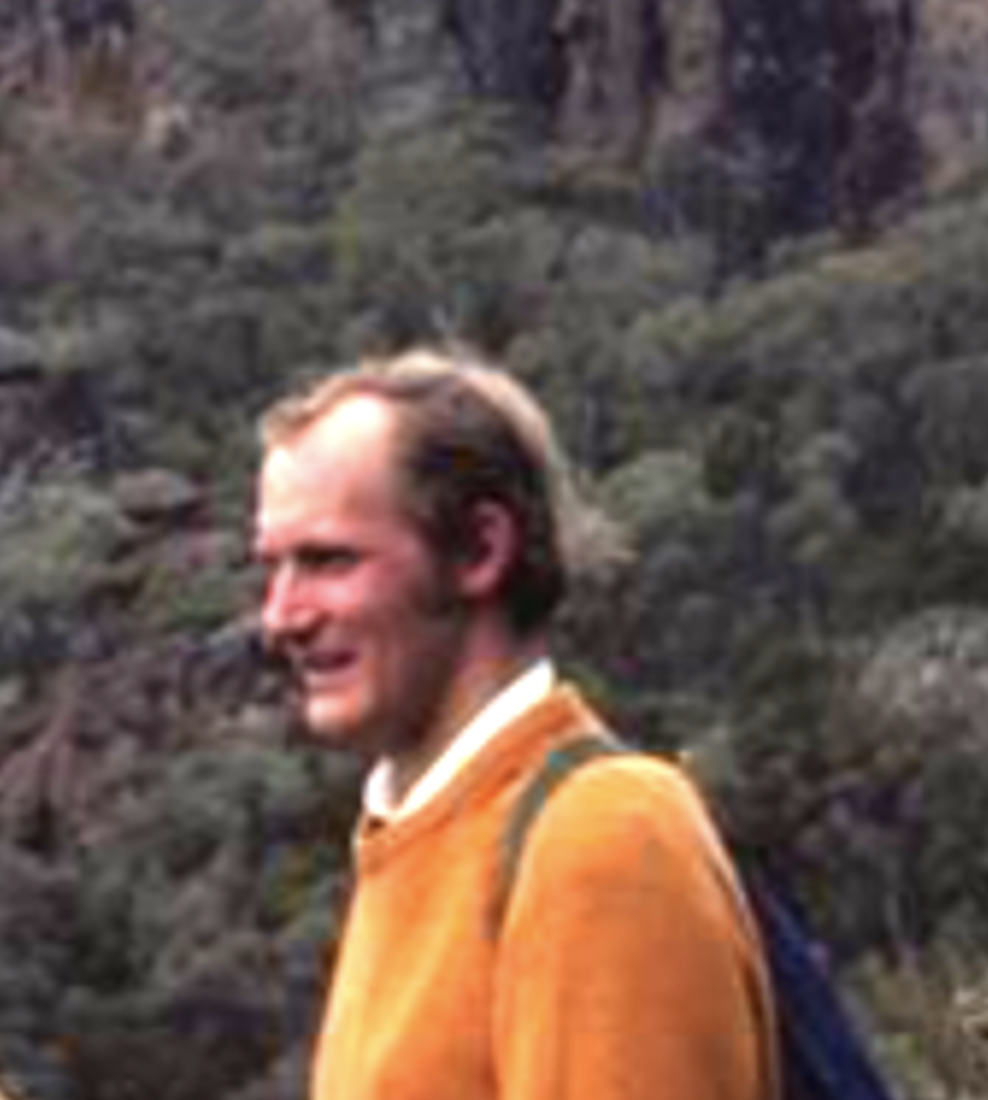 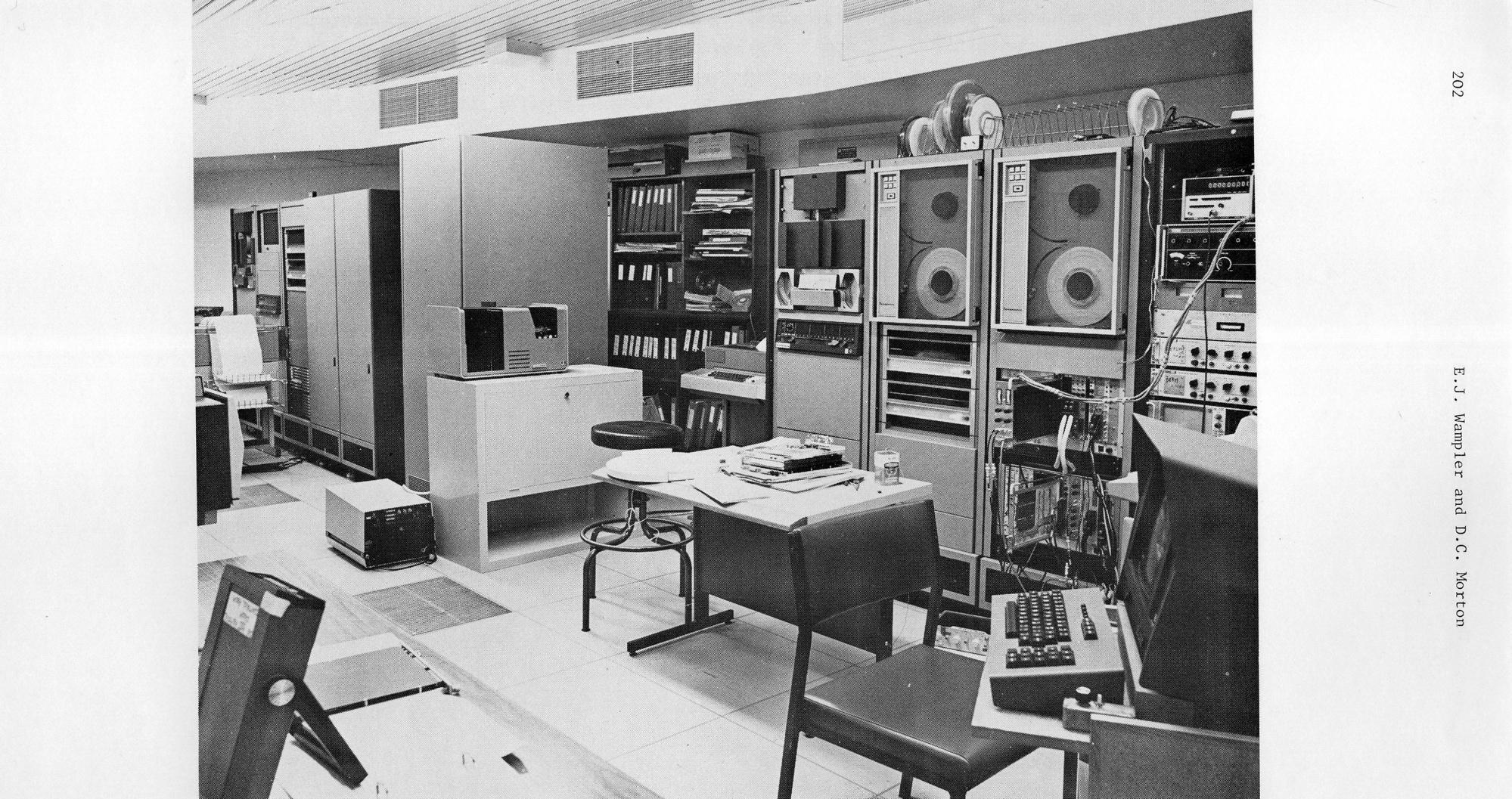 Interdata 70 Computer and CAMAC Interface ~1975
Graham Bothwell
Photo by David Malin
Bob Dean
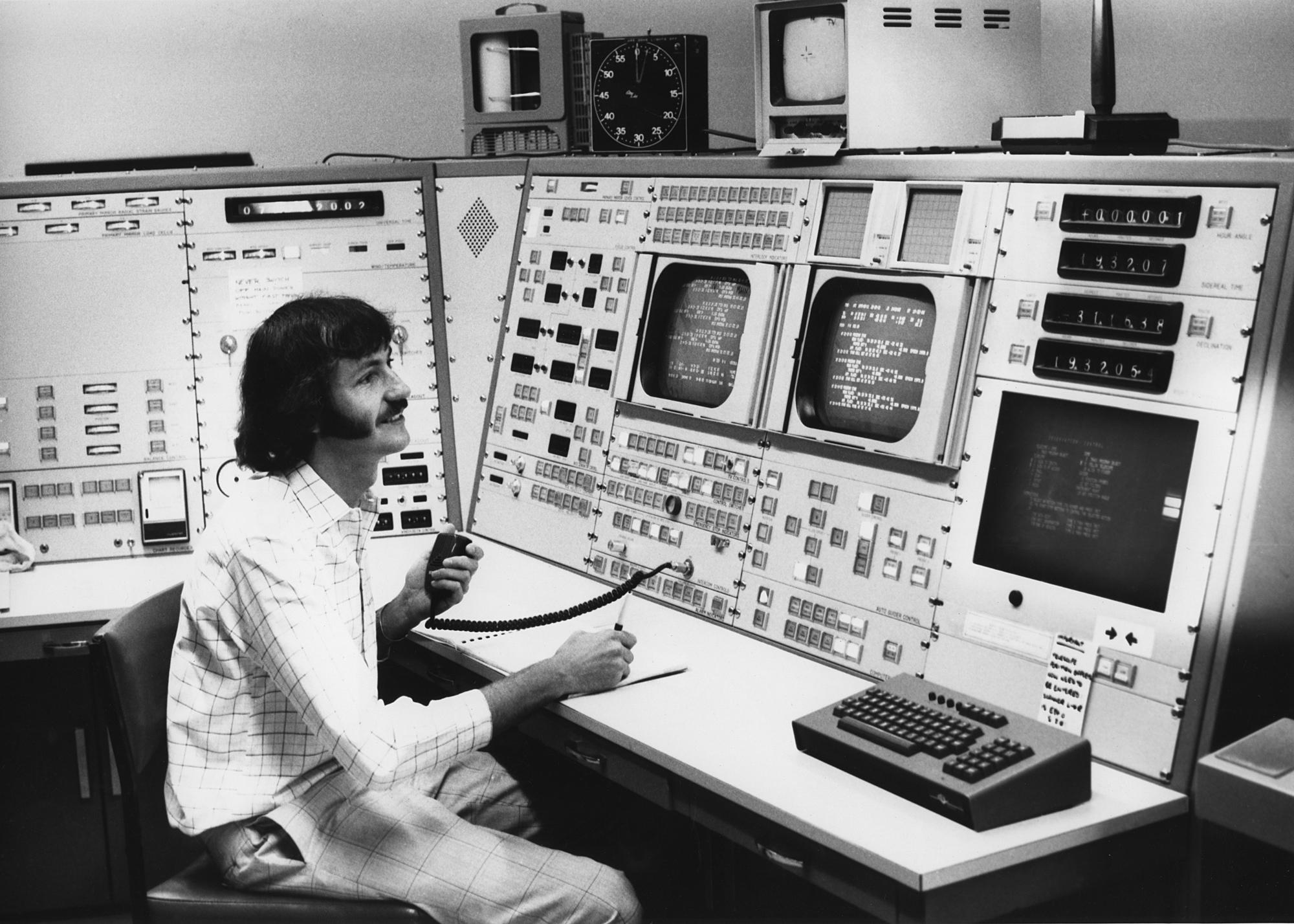 Photo by David Malin
John Straede
AAO Software Team

Initially Maston Beard from CSIRO and Tom Wallace from ROE
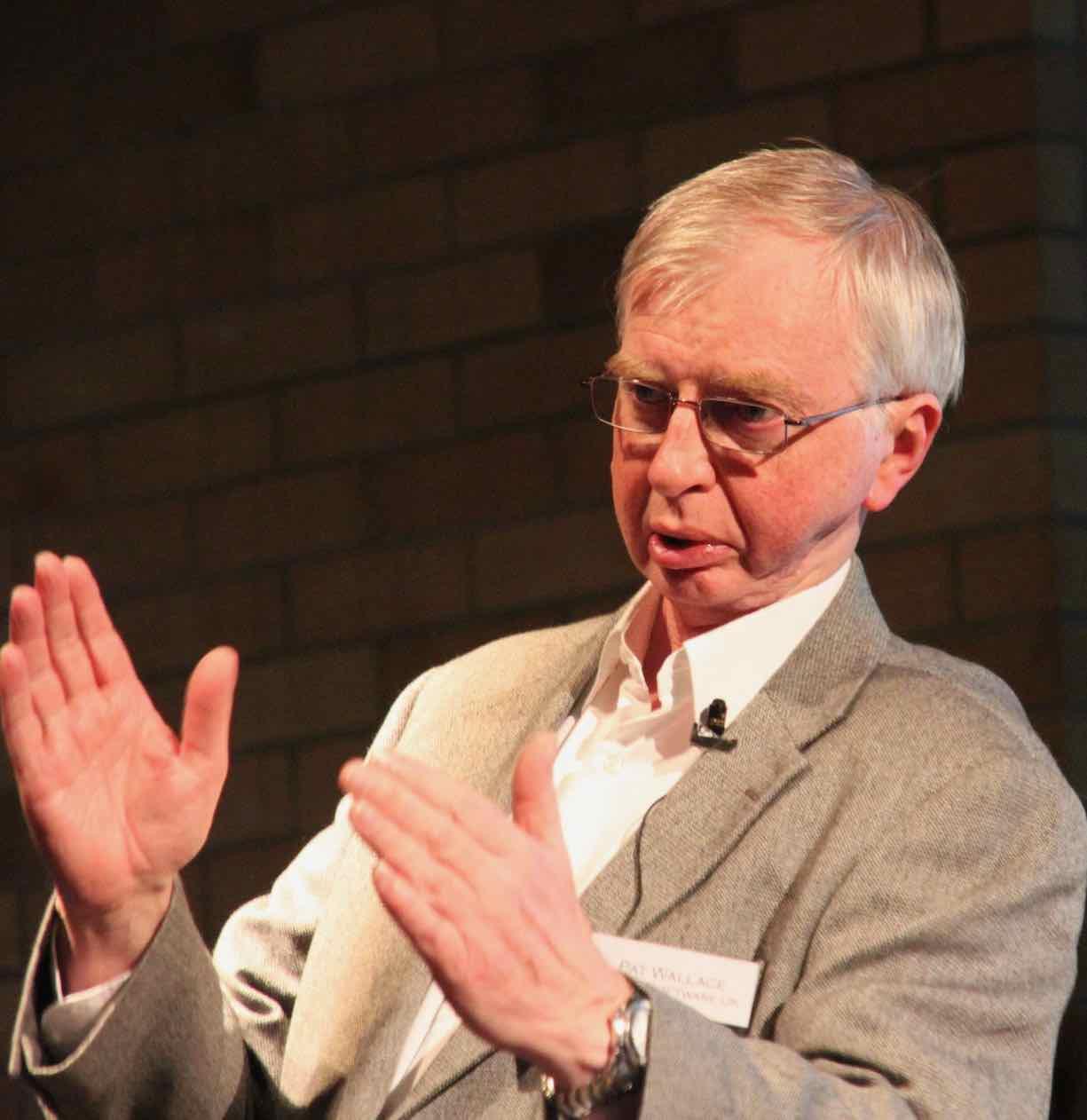 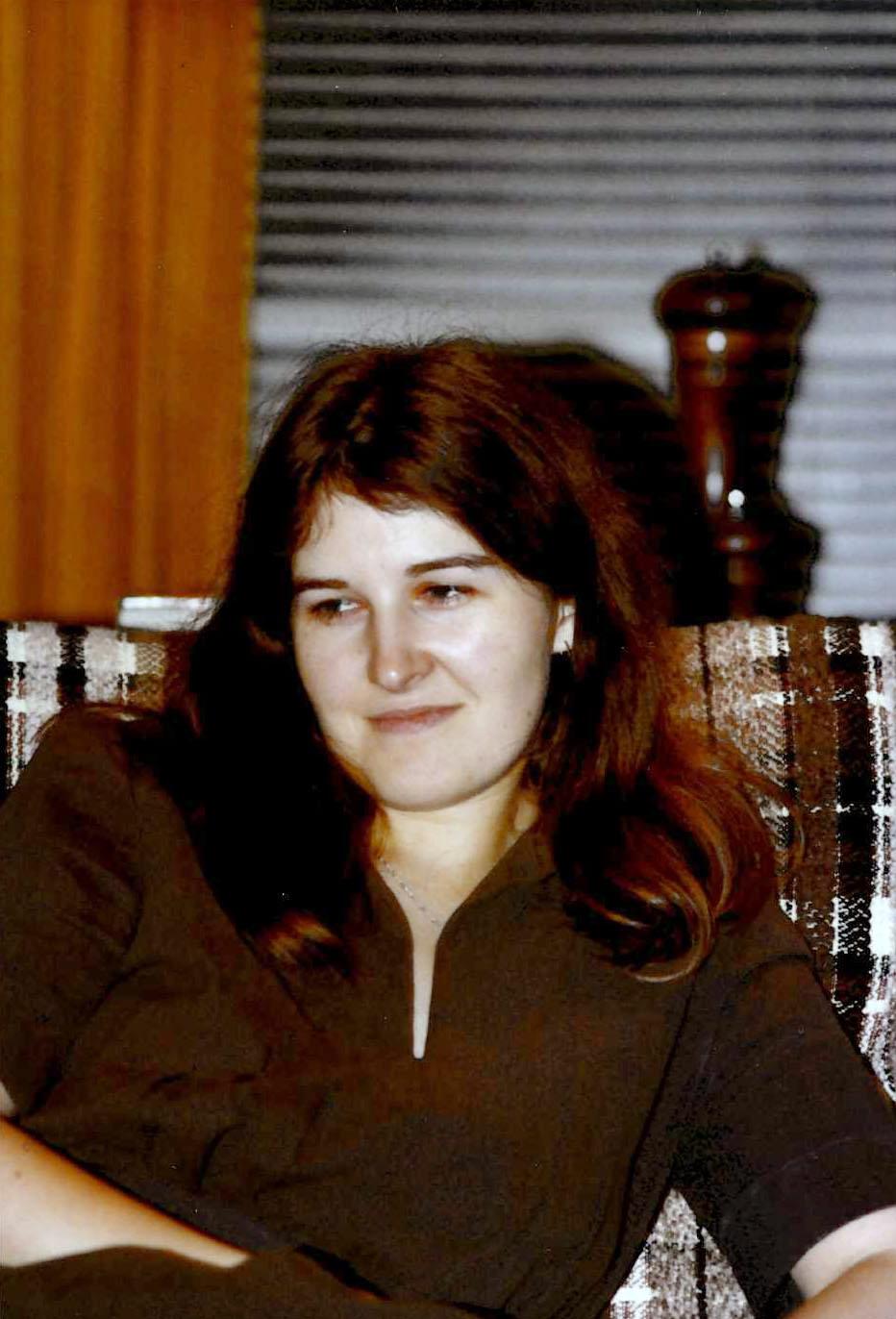 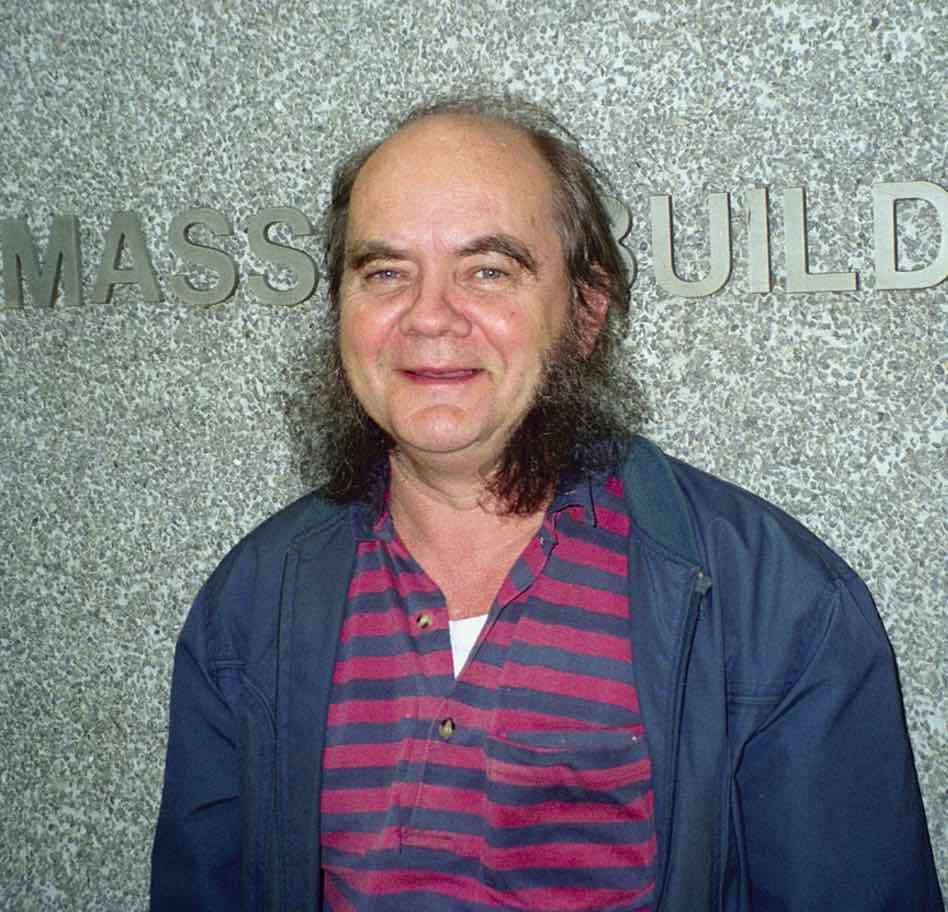 Photo from David Malin
in
John Straede                     Bryony Phillips                    Pat Wallace 
       1975 - 2001                        1975 - 1980                       1975 - 1980
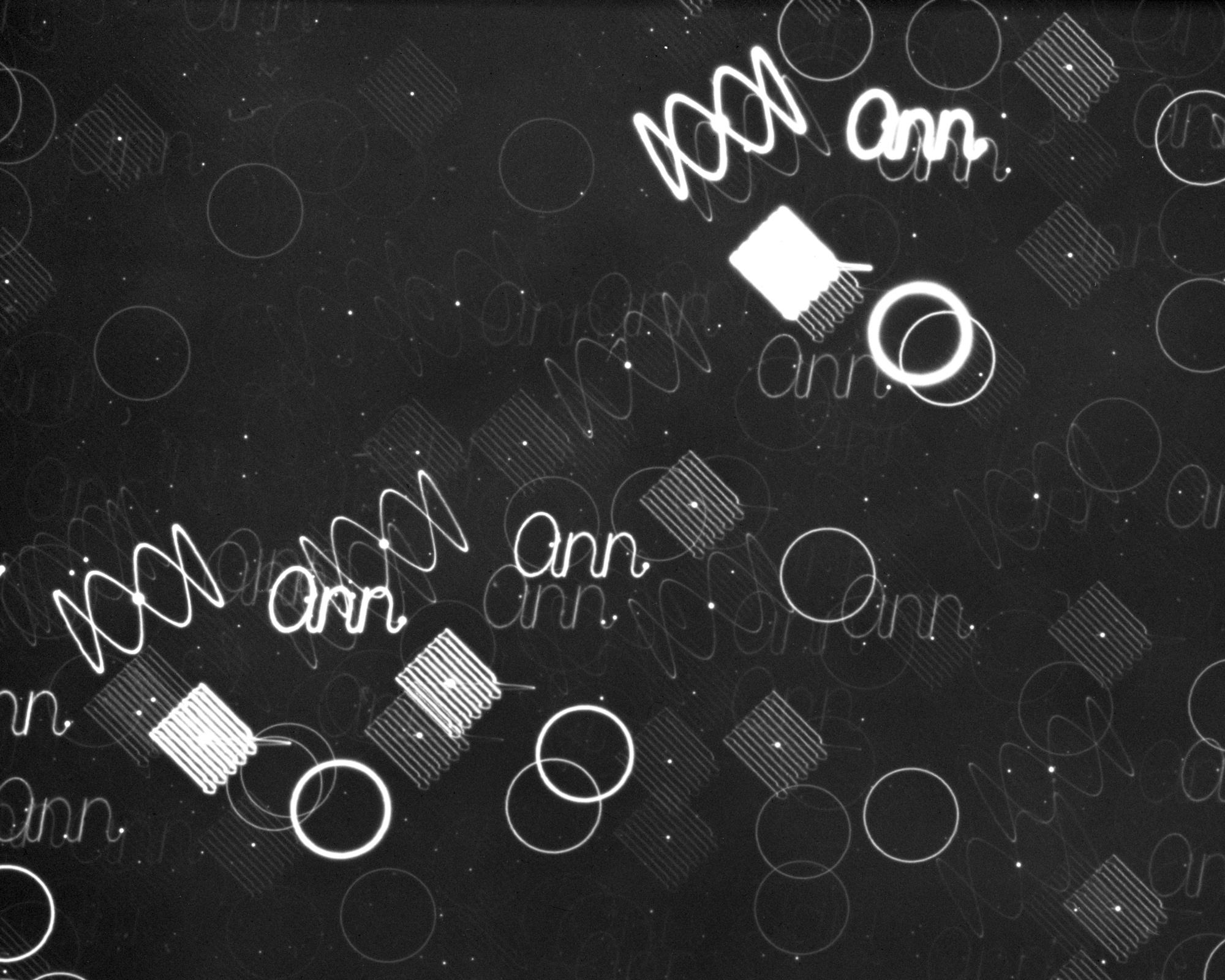 Photo by David Malin
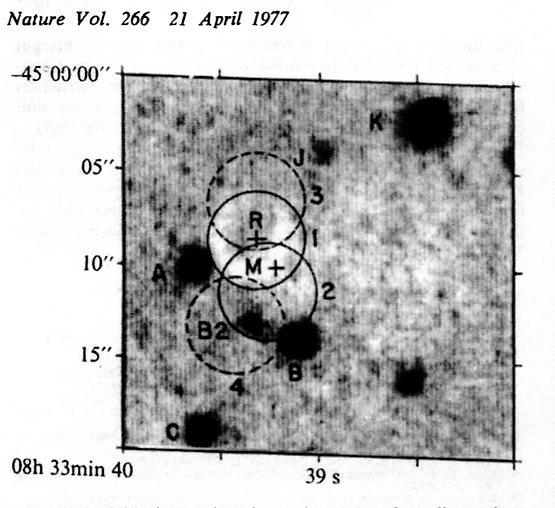 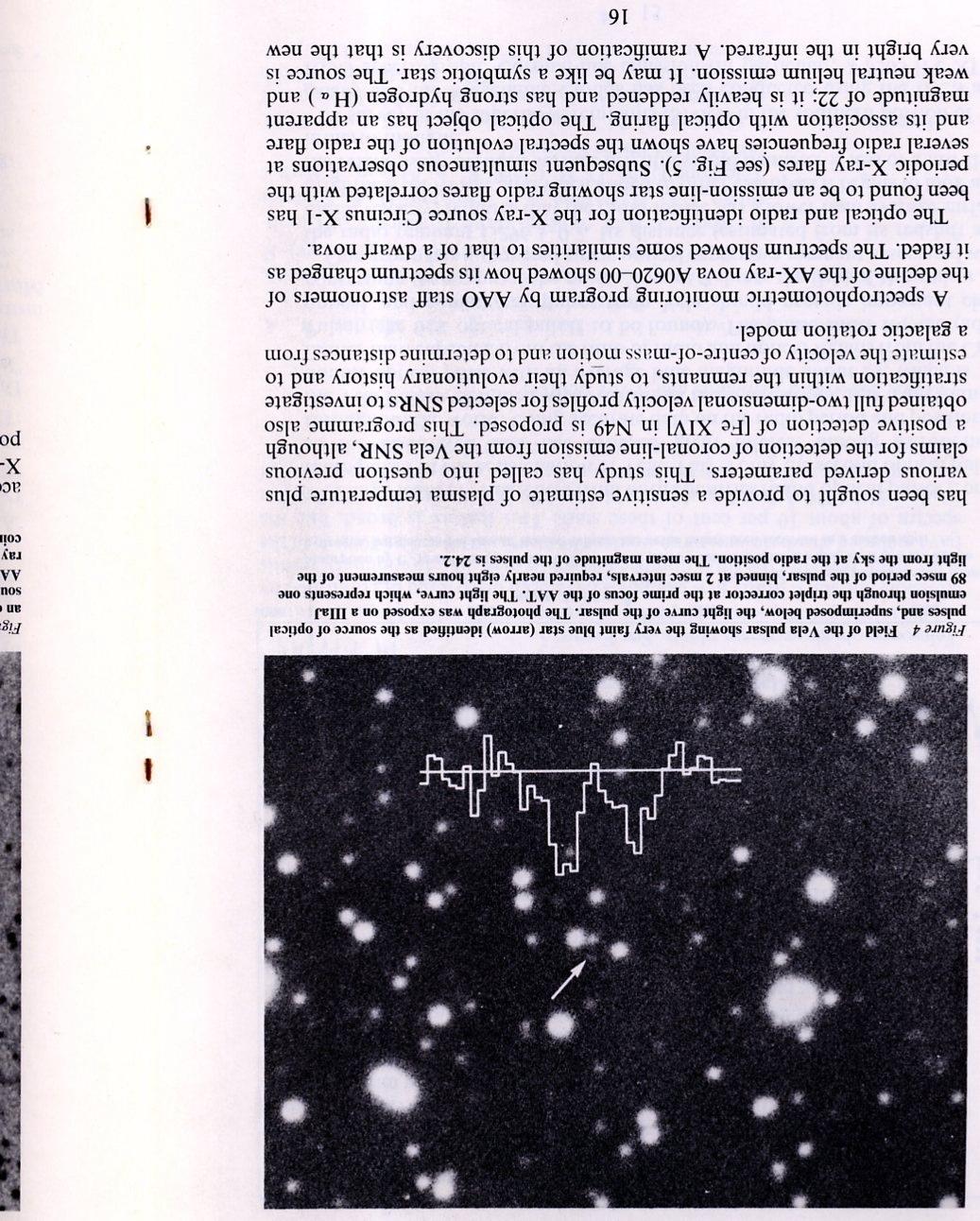 The
 Vela 
  Pulsar
 P = 89 ms

    1977
 Jan 24-27
   Mt. Stromlo 
   Photometer
P.T. Wallace
B.A. Peterson
P.G. Murdin
I.J. Danziger
R.N. Manchester
F.G. Smith
M.J. Disney
K.F. Hartley
D.H.P. Jones
G.W. Wellgate

Nature 266, 692
        1977
Photos by David Malin
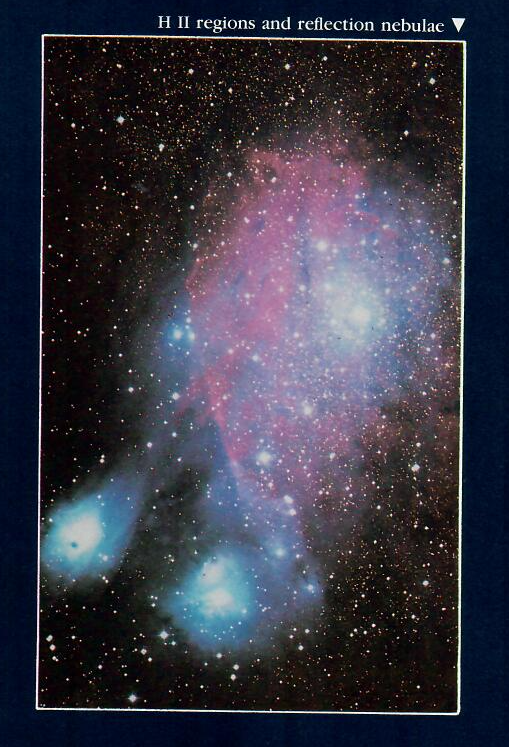 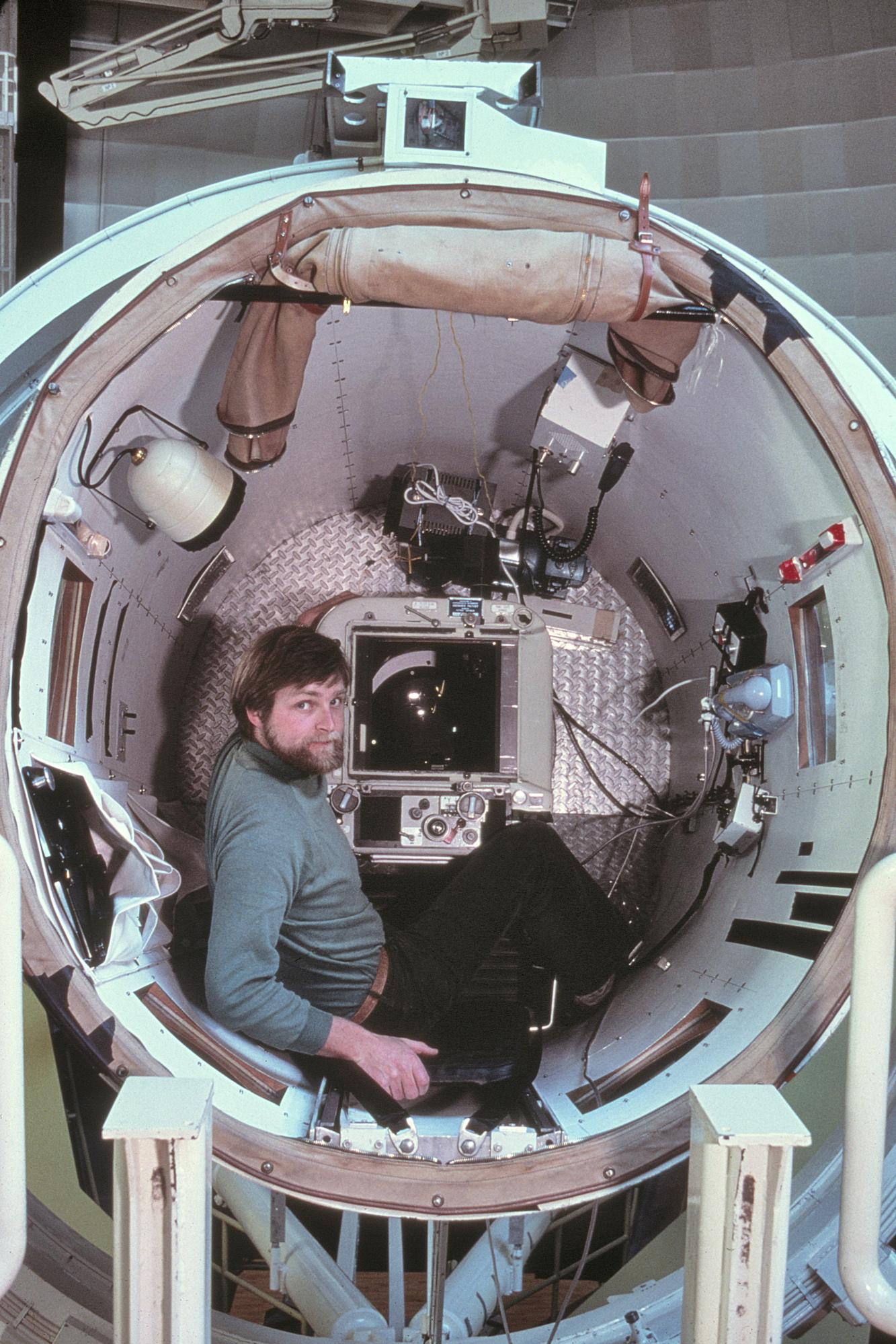 David Malin
Published in The Dynamic Universe by T. P. Snow
Photos by D. Carter
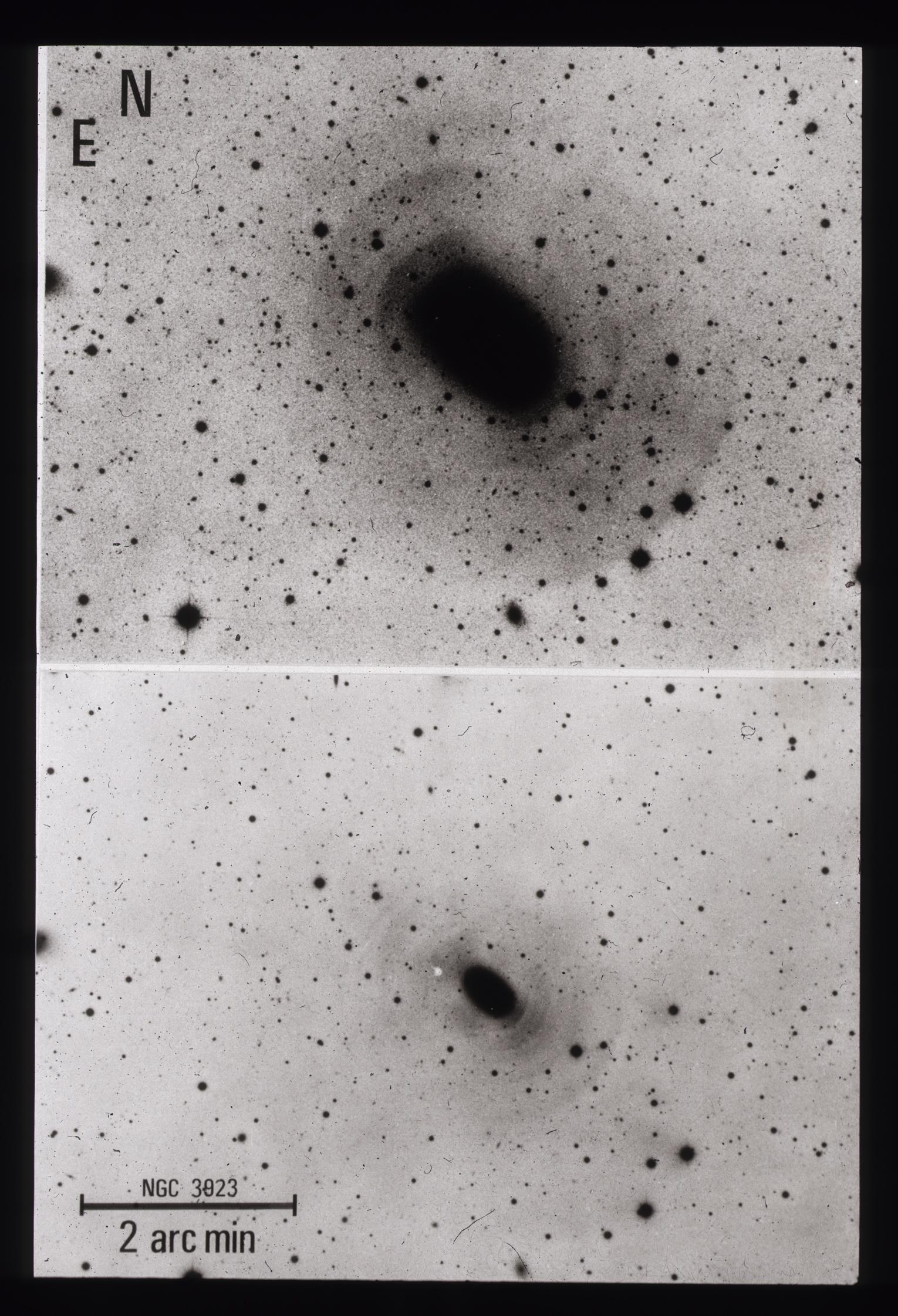 Shells of ejected stars around galaxies
Malin & Carter 1980 Nature 285, 642
Photos by D. Carter
IR Photometer Spectrometer 1978
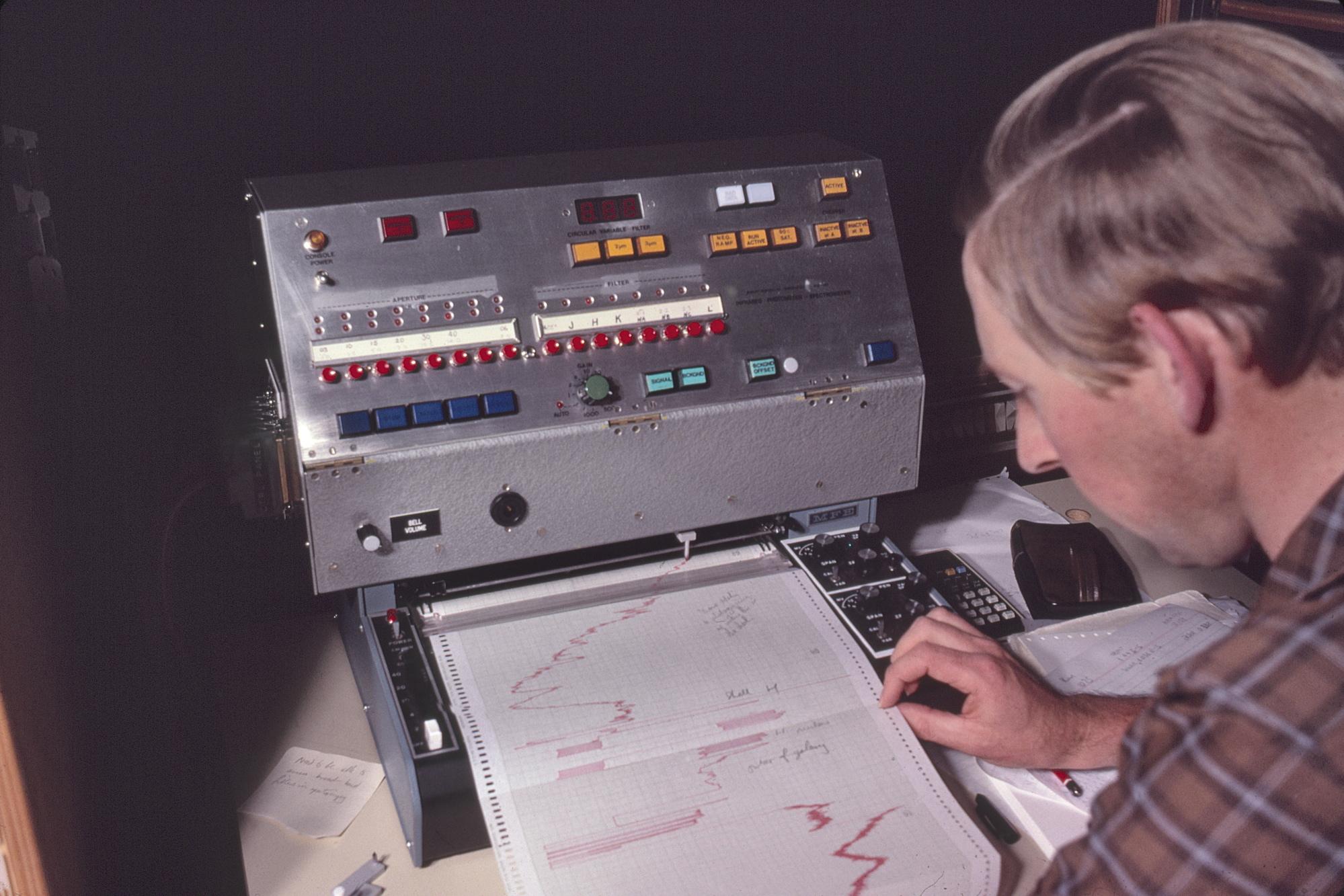 David Allen
John Barton
Photos by David Malin
Molecular Bands Show Presence of M Star
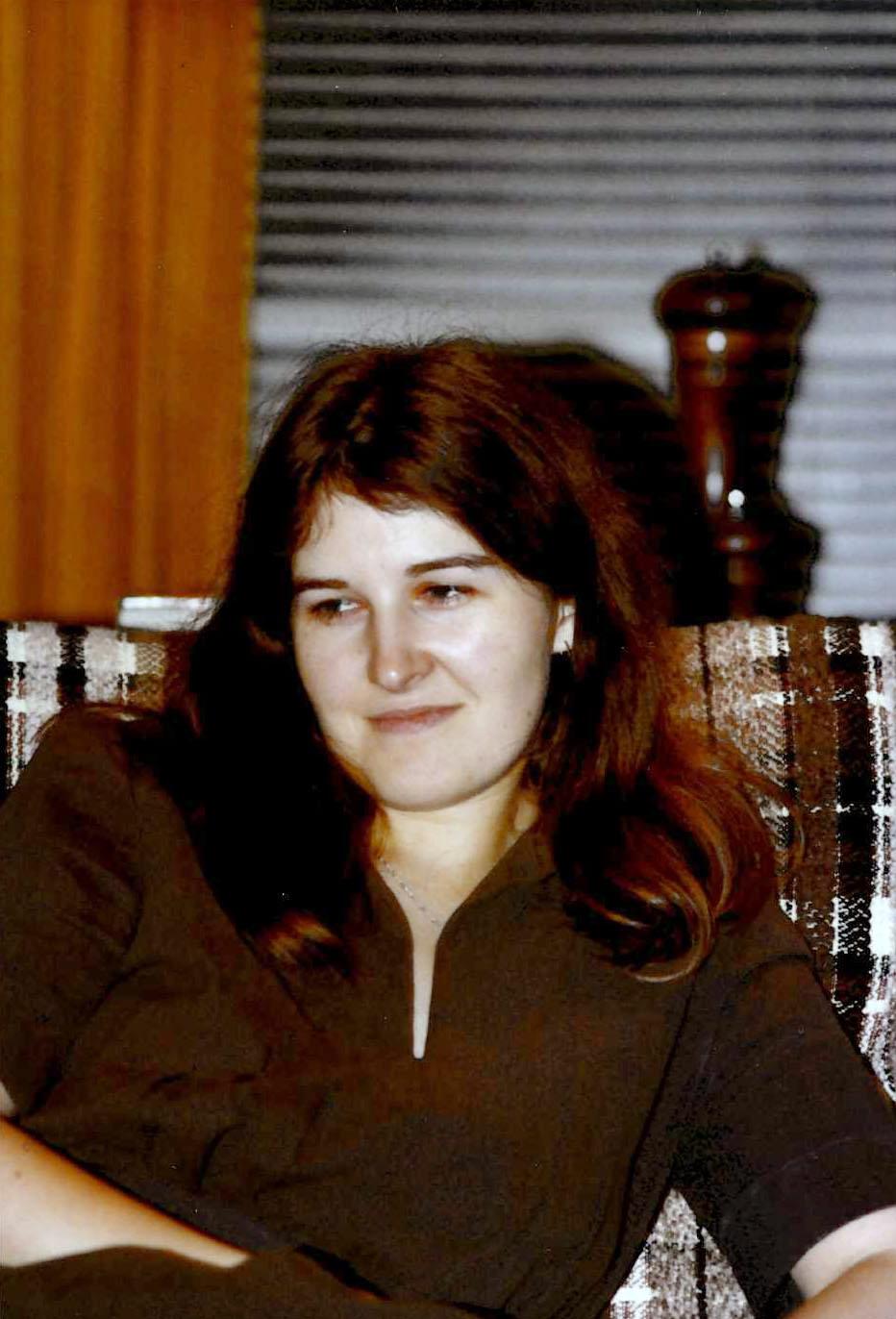 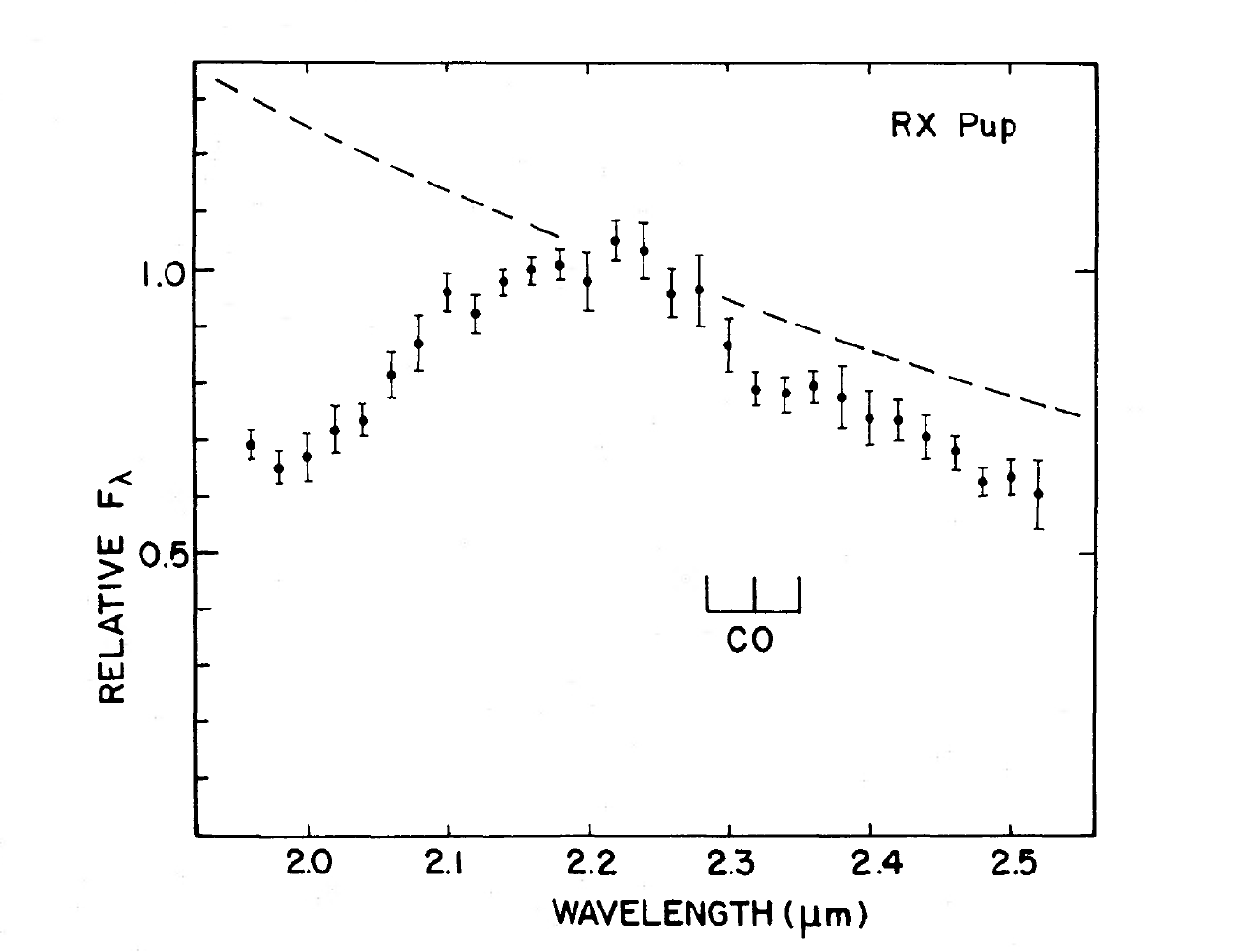 Black Body
H2O
Barton, Phillips & Allen 1979 MNRAS 187, 813
Briony Phillips
H2O
Alec Boxenberg and the Image Photon Counting System
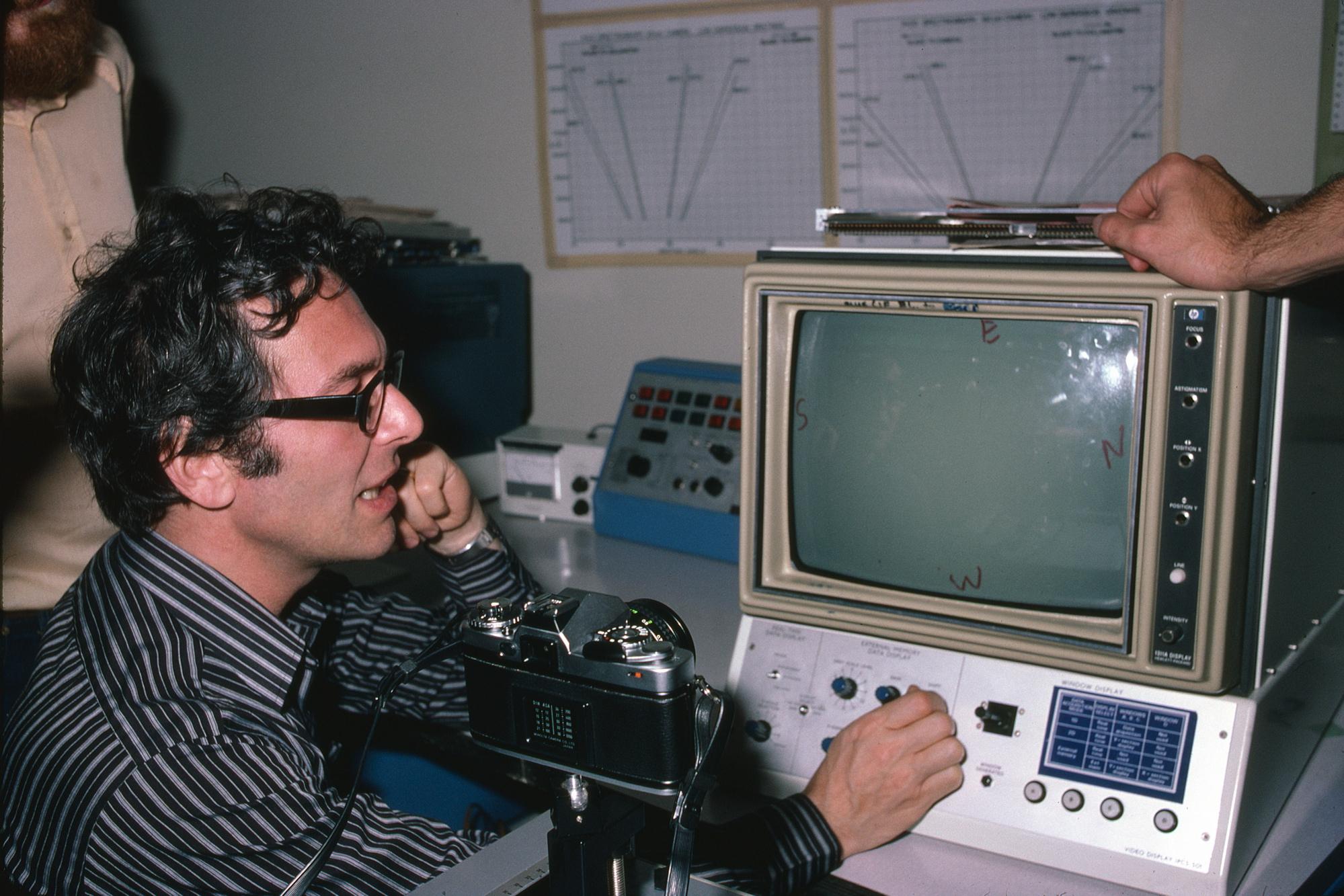 Photo by David Malin
IPCS Spectra of Quasars
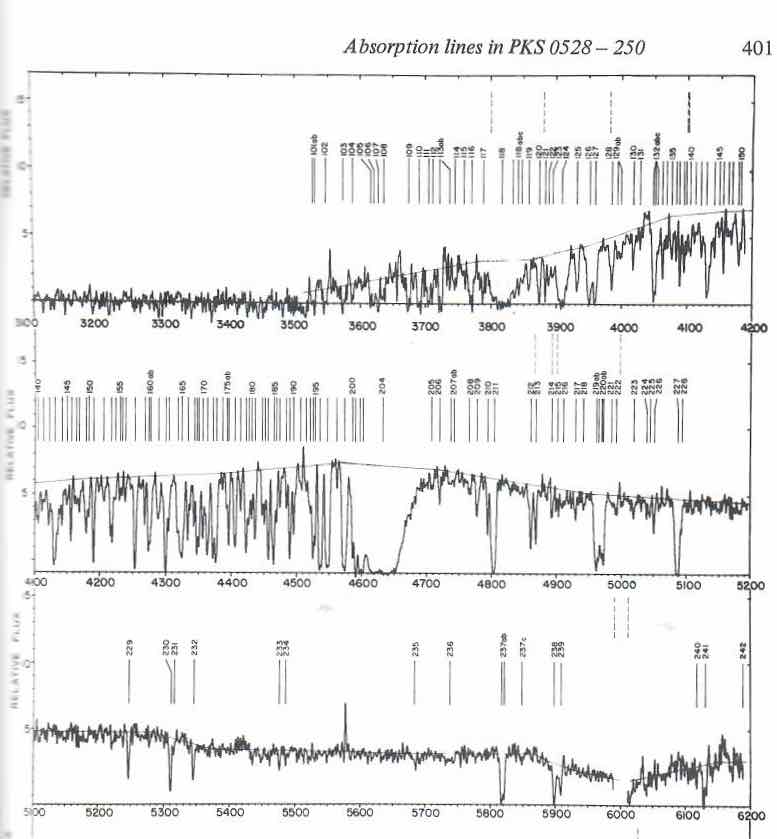 Radio QSO 
PKS 0528-250
zem = 2.765 
zabs = 2.81322
zabs = 2.81100
Zabs = 2.53758
Zabs = 2.14077


Morton, Chen, Wright, Peterson, Jauncey
1980 MNRAS 193, 399
Zabs = 2.81100
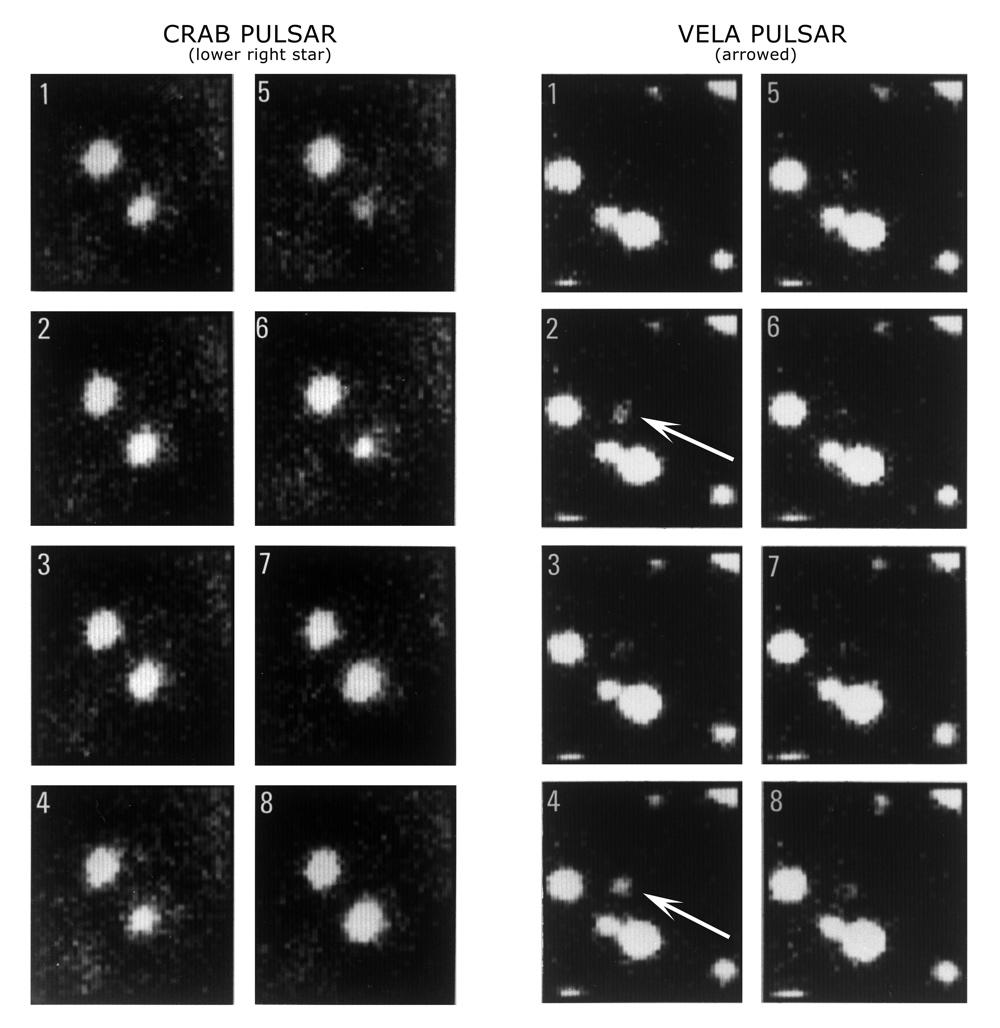 IPCS 
Pulsar 
Images


B. A. Peterson
P. G. Murdin
P. T. Wallace
R. N. Manchester
A. J. Penny
A. Jordan
K .F. Hartley
D. King

1978 Nature 276, 478
Fiber Plate at Auxiliary Cassegrain Focus  1982
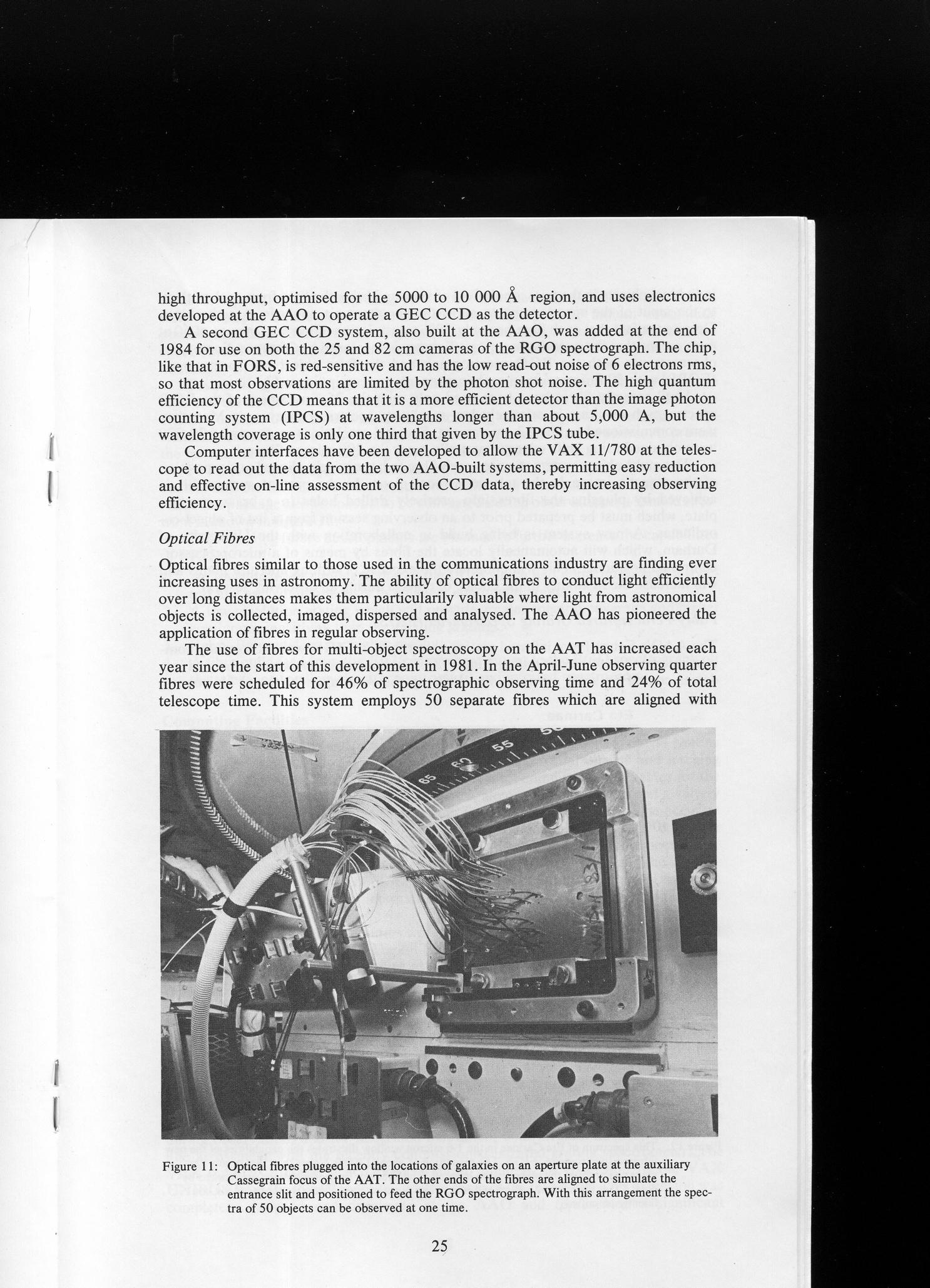 Photo by David Malin
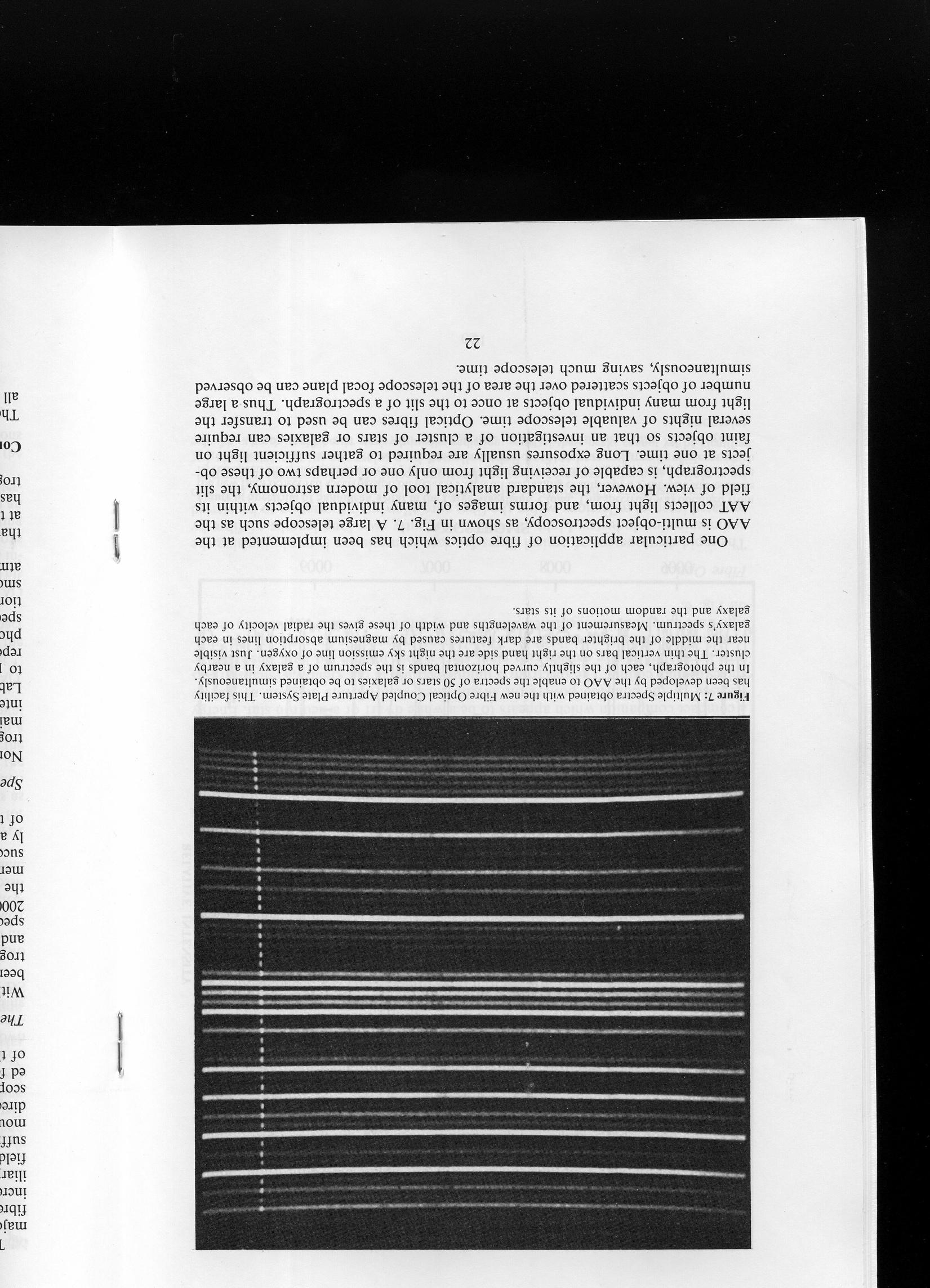 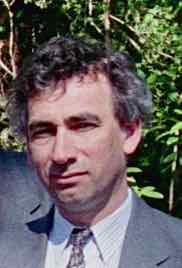 Multiple Spectra through Optical Fibers
Photo by David Malin
Richard Ellis
Durham University
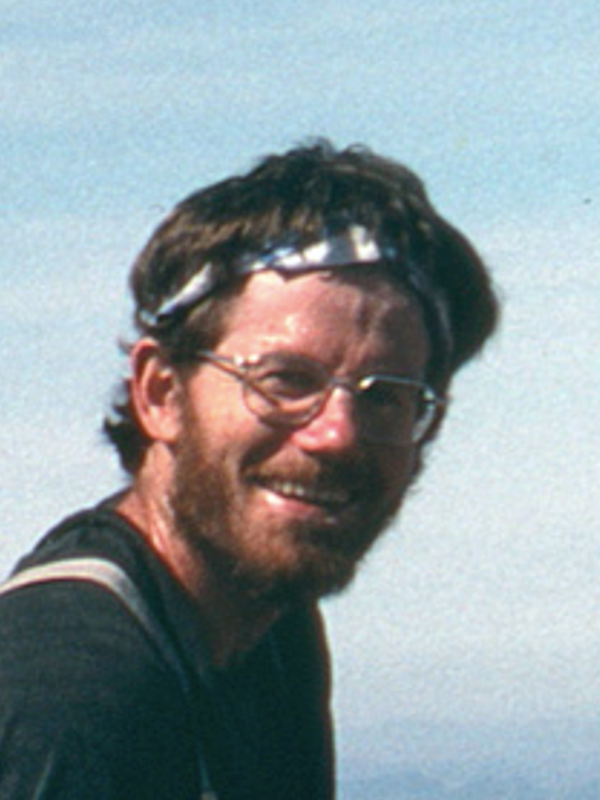 Peter Gray AAO
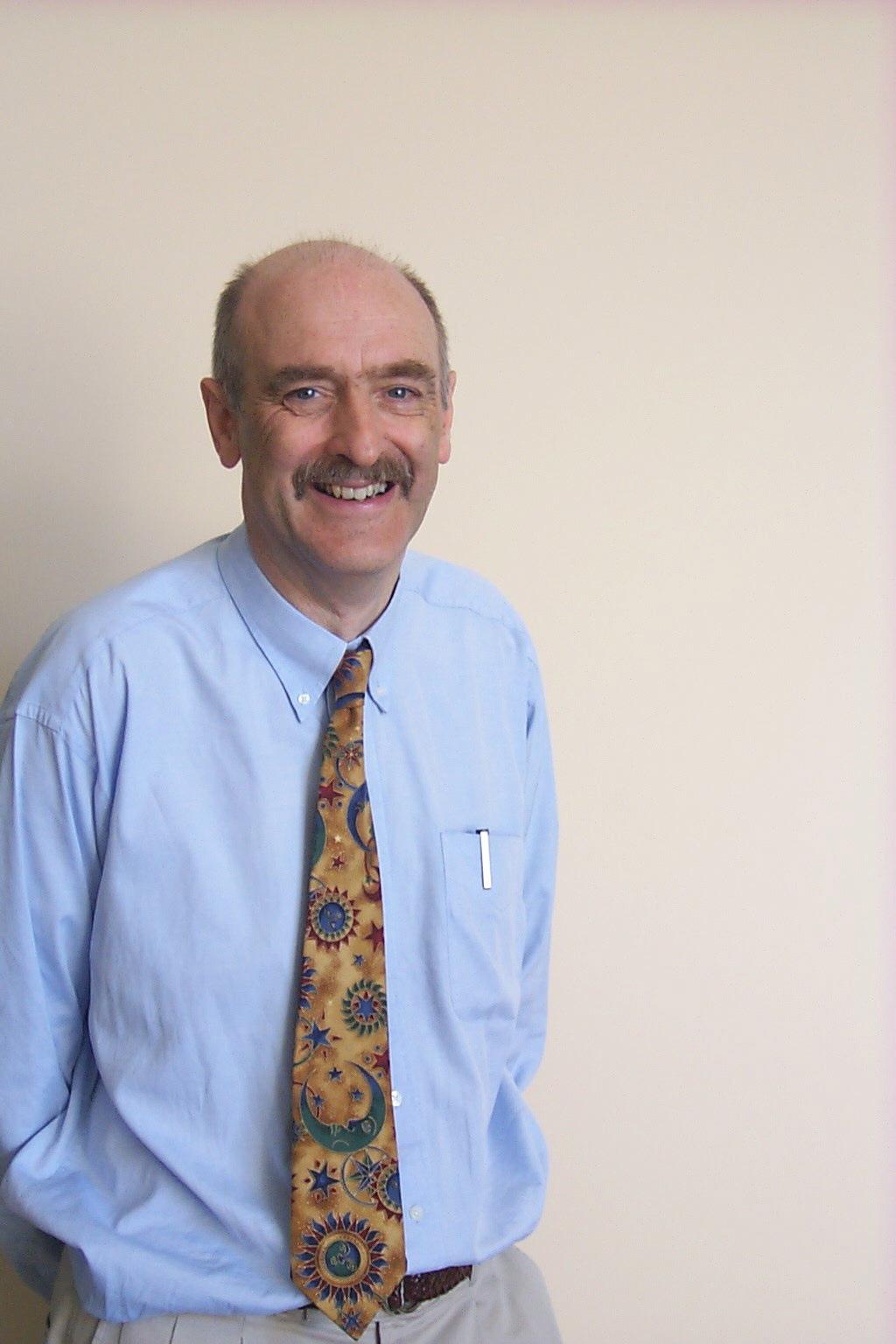 Fiber Spectra with UK Schmidt
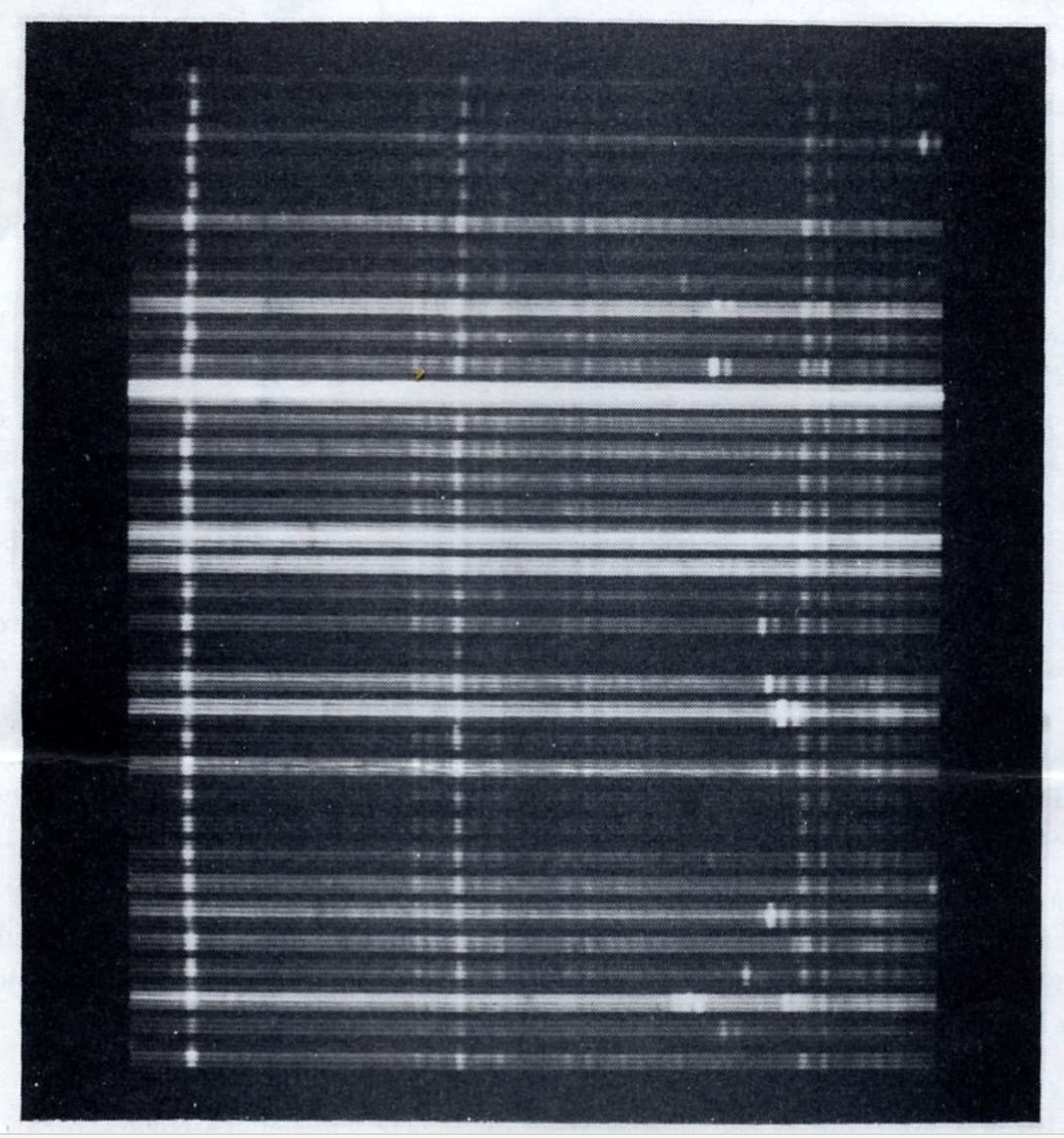 Photo by David Malin
Fred Watson
32 galaxies, 3 sky spectra
5800 – 7000 A with Durham
CCD camera showing
[N III], Ha, [N II] em, Na abs
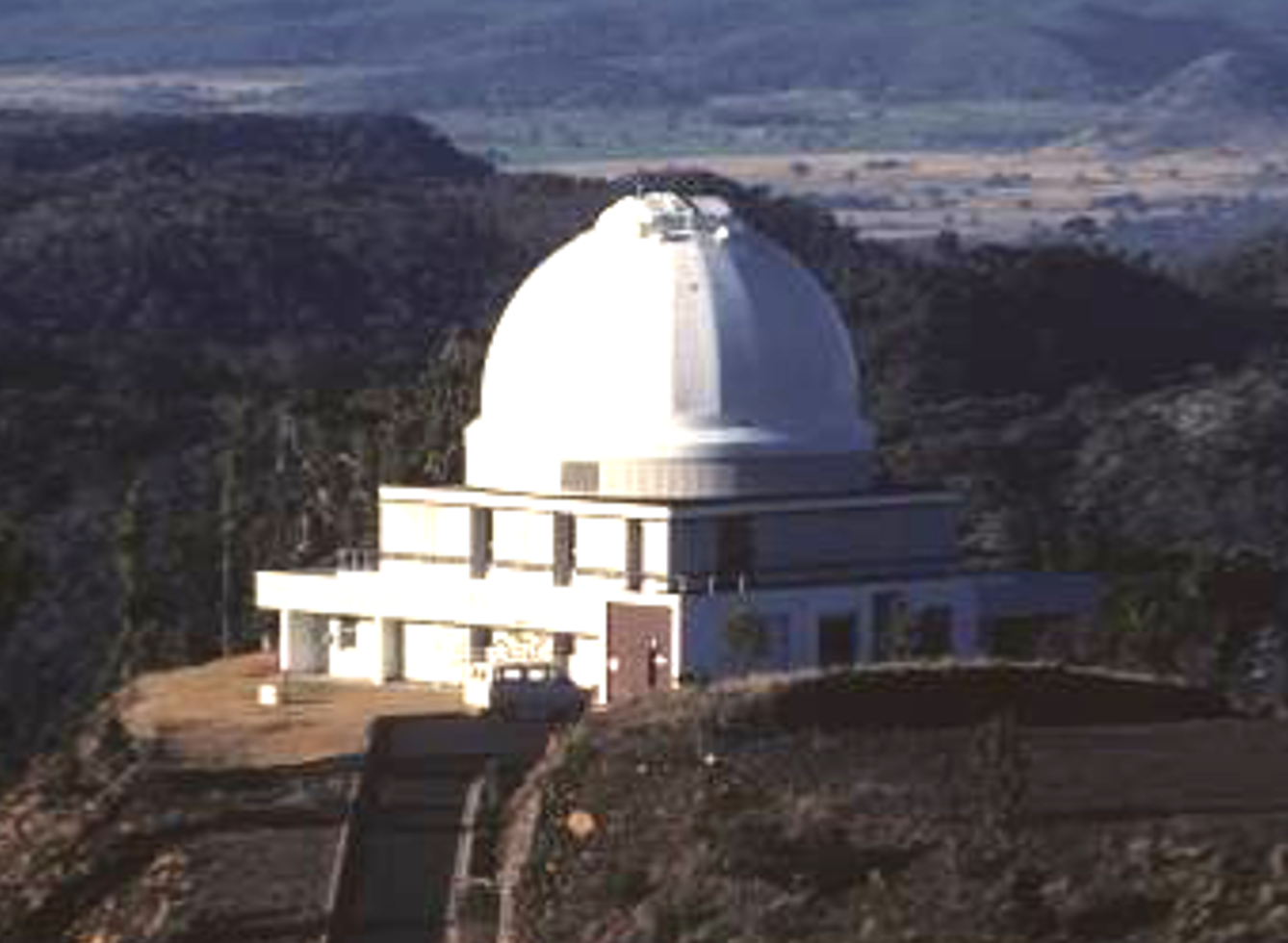 Site Electronics - Lew Denning                 Night Assistants
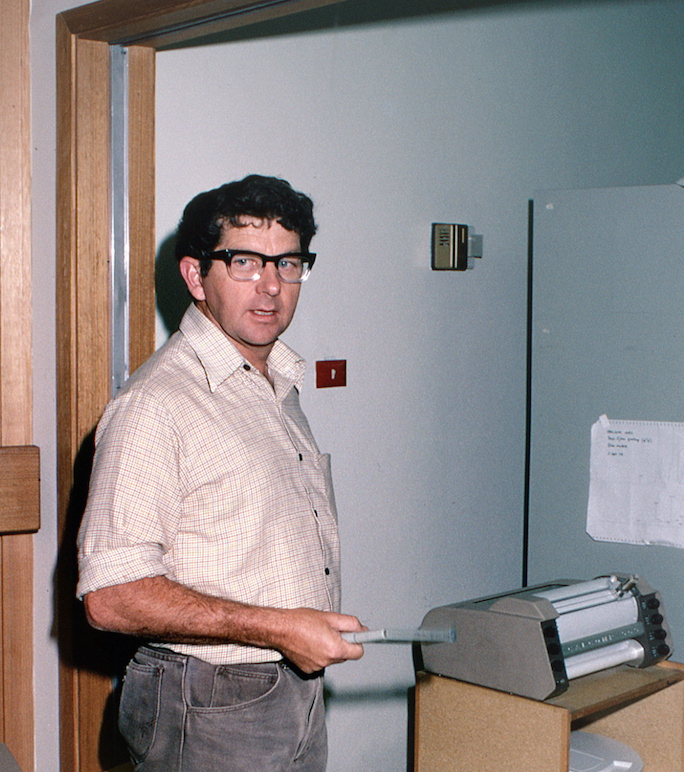 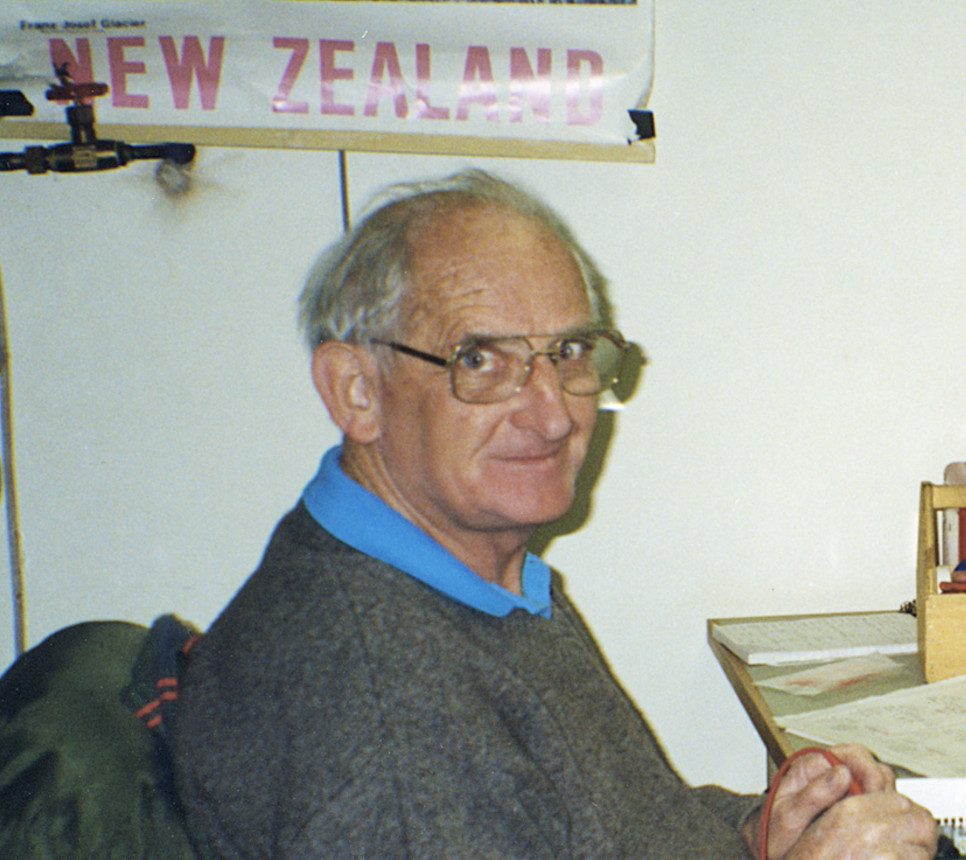 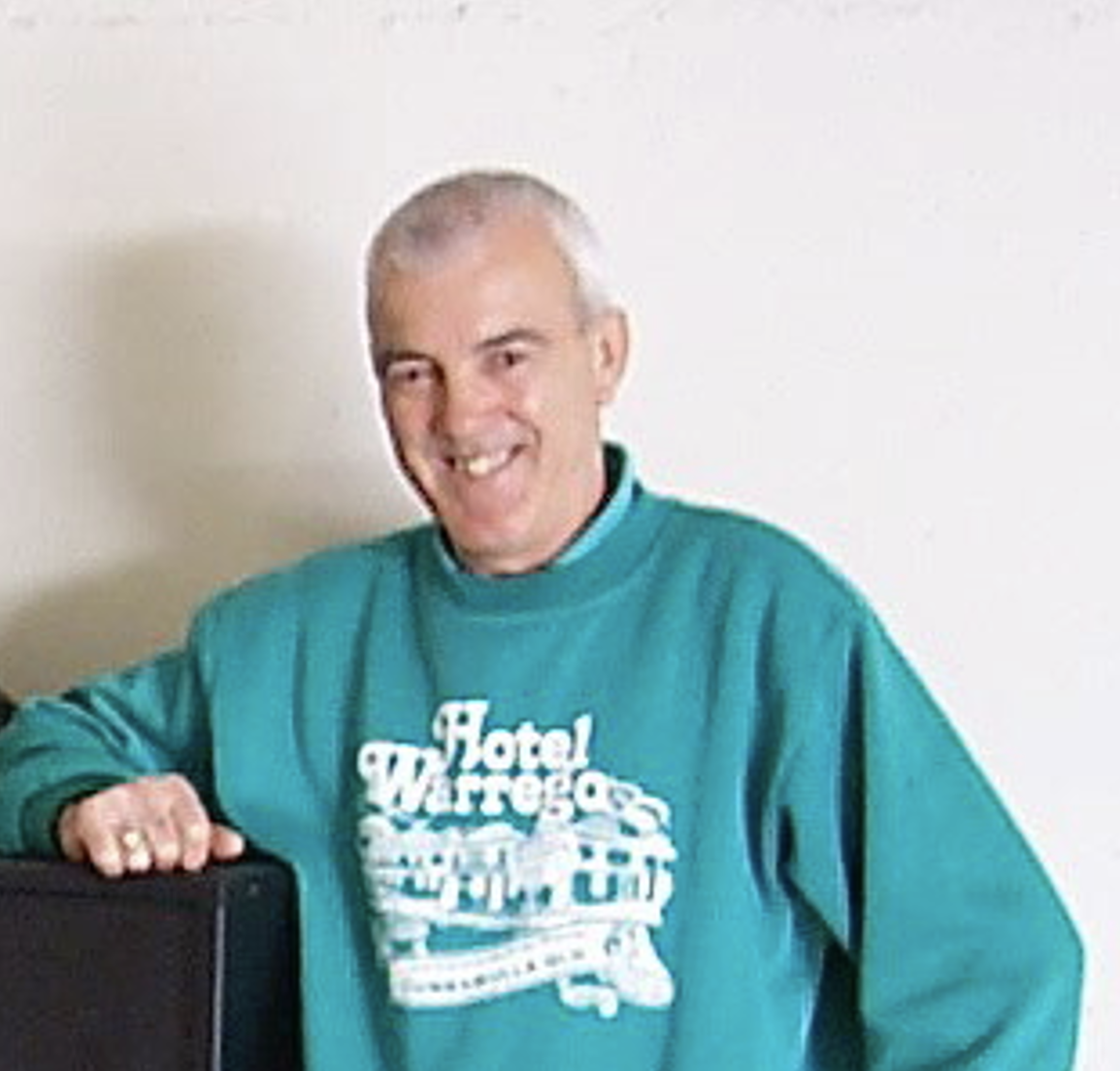 Kevin Cooper           Frank Freeman
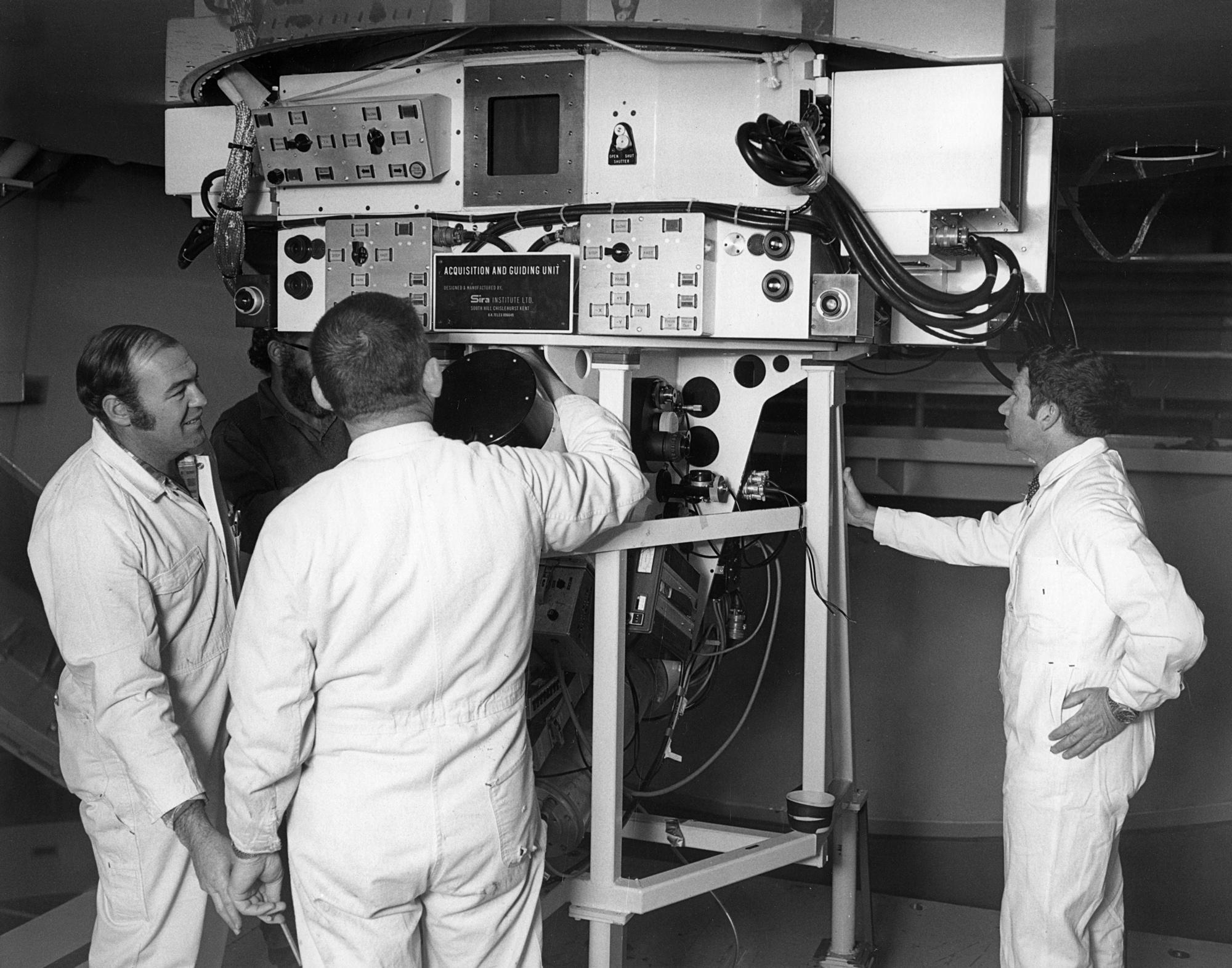 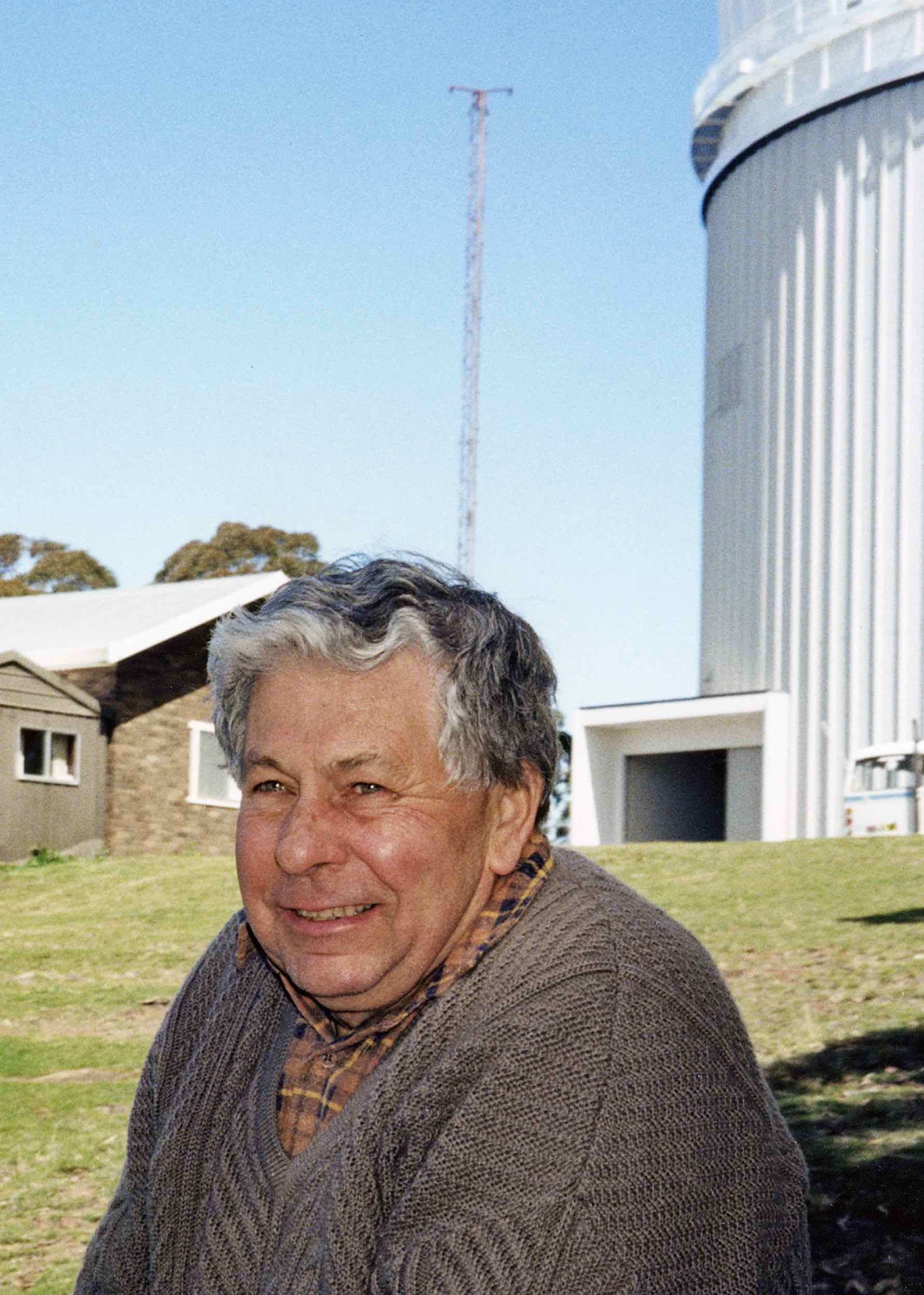 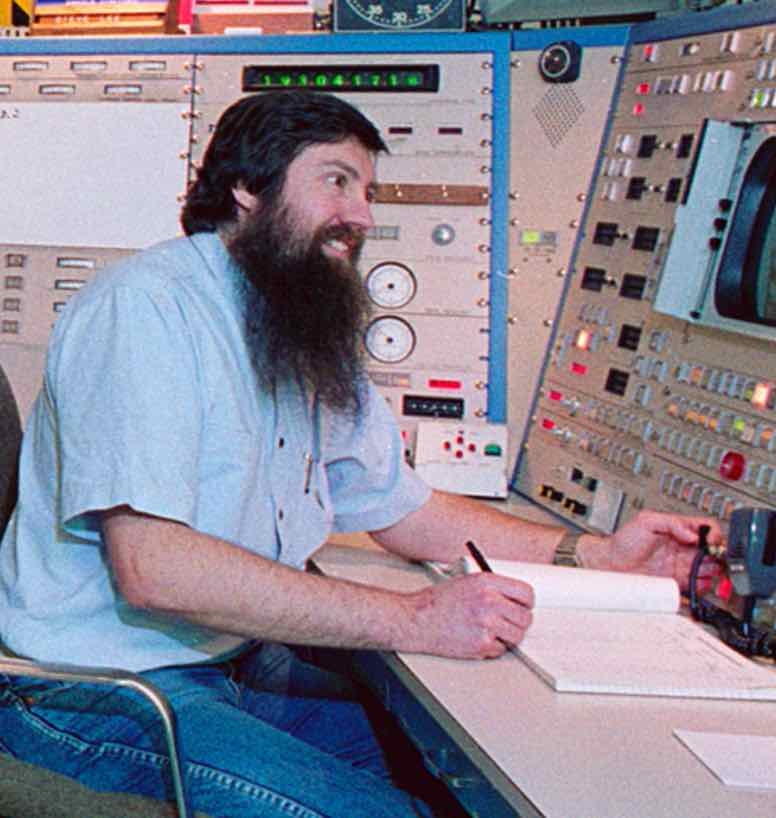 Tom Cragg             Gordon Shafer                 Steve Lee
Photos by David Malin
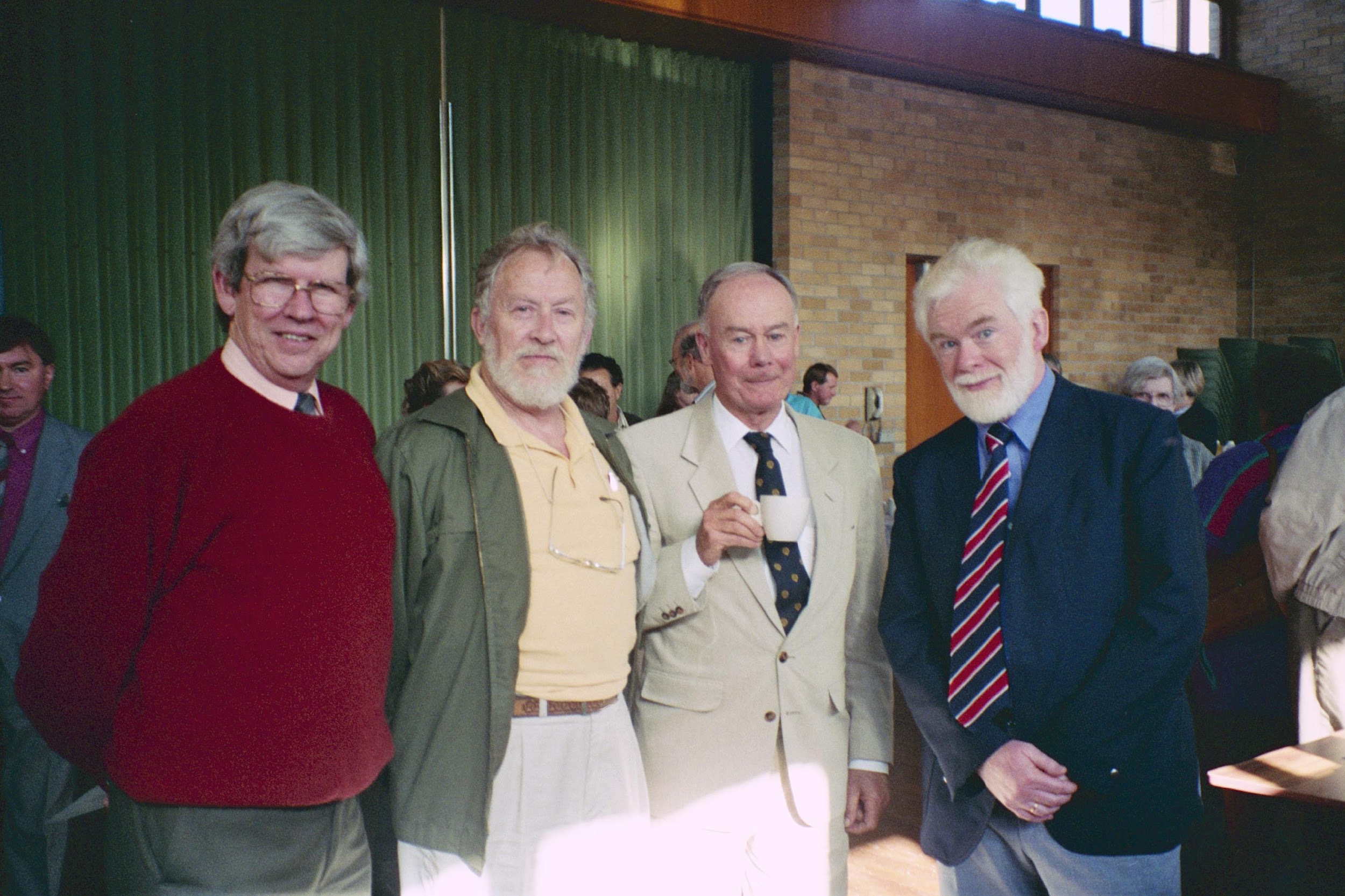 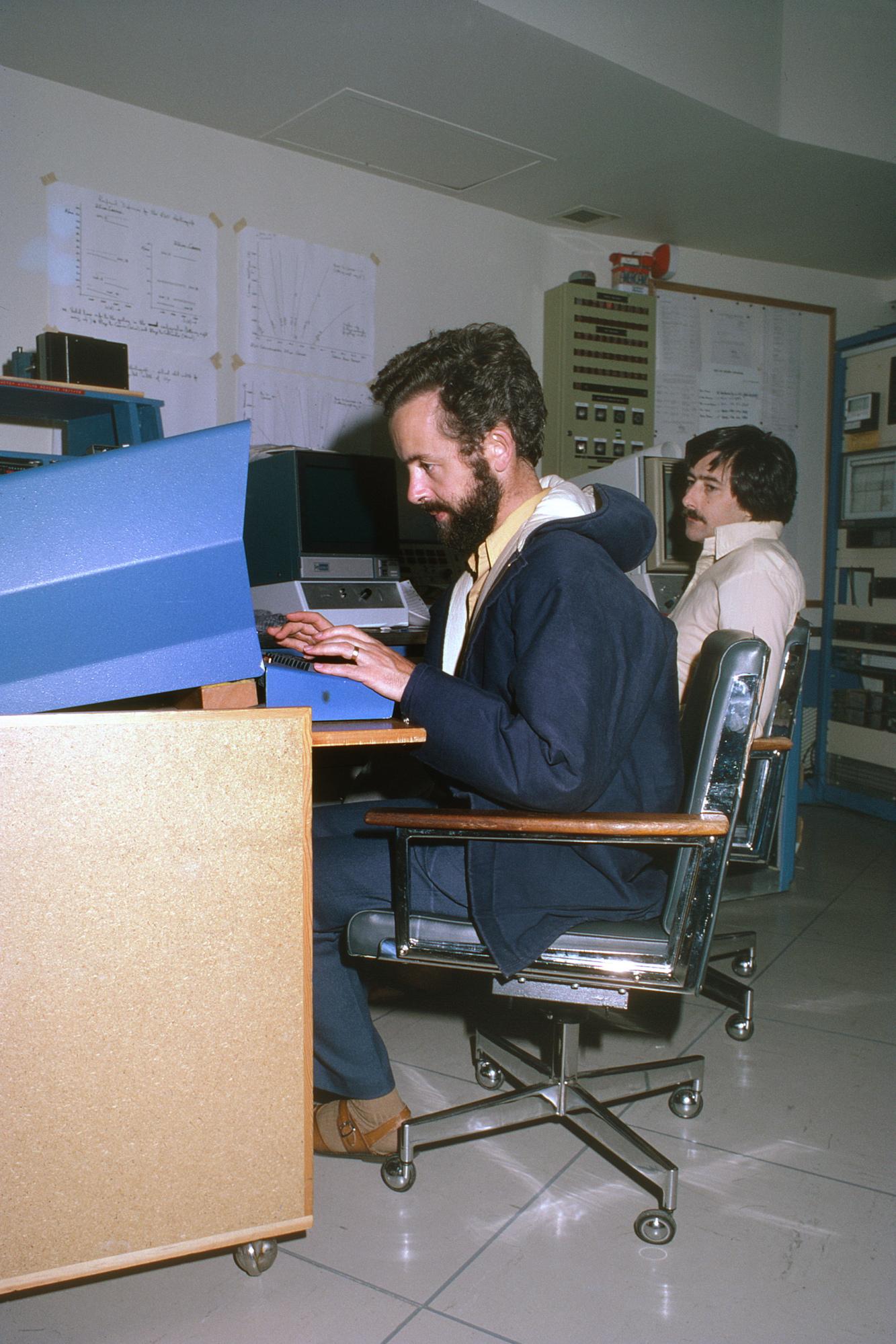 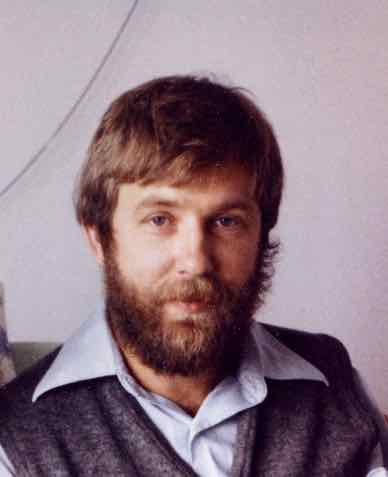 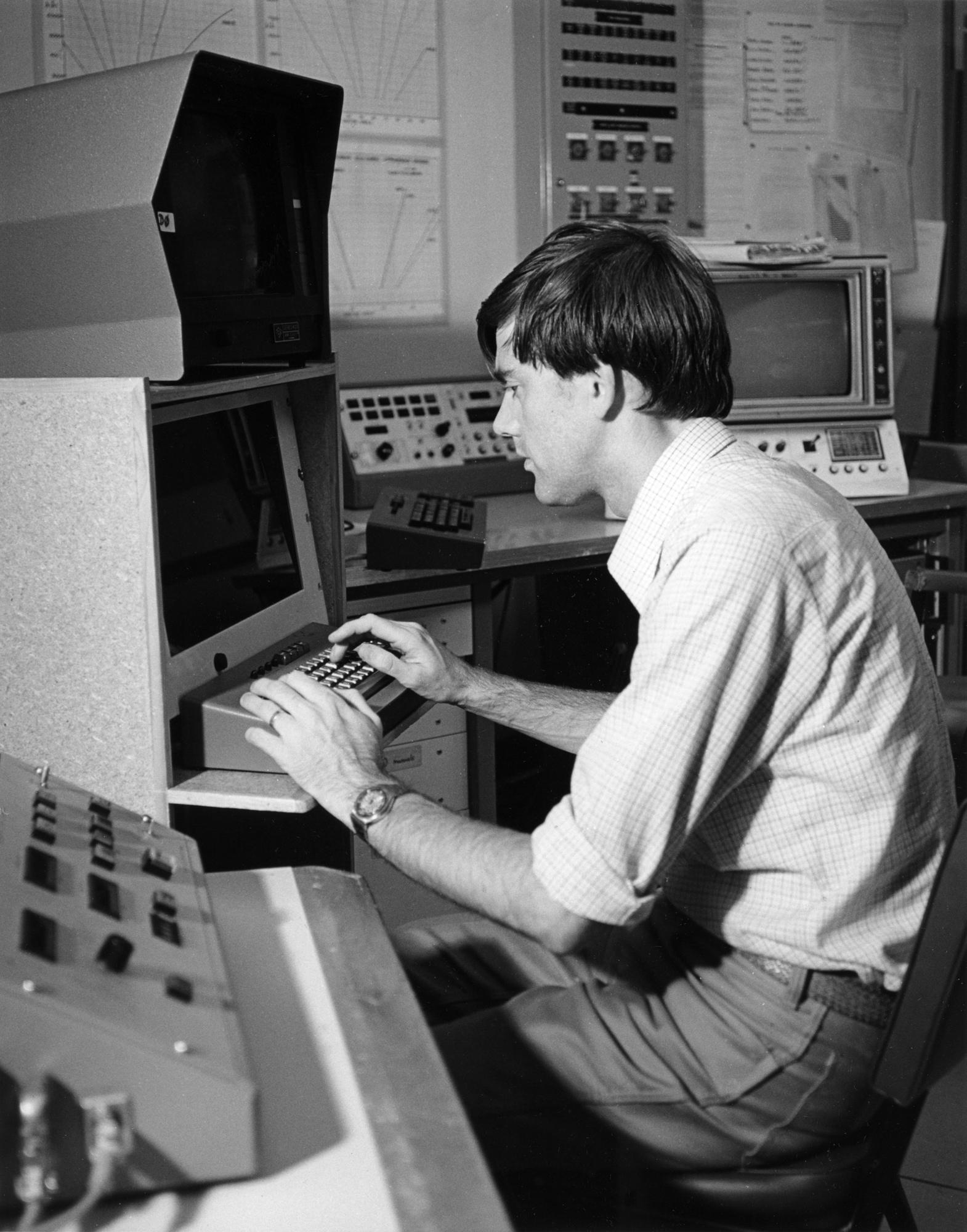 Malcolm Smith                    Alan Wright                   David Hanes                Gordon Robertson 
to ROE, CTIO                      to Parkes               to Queens U, Canada             to U Sydney
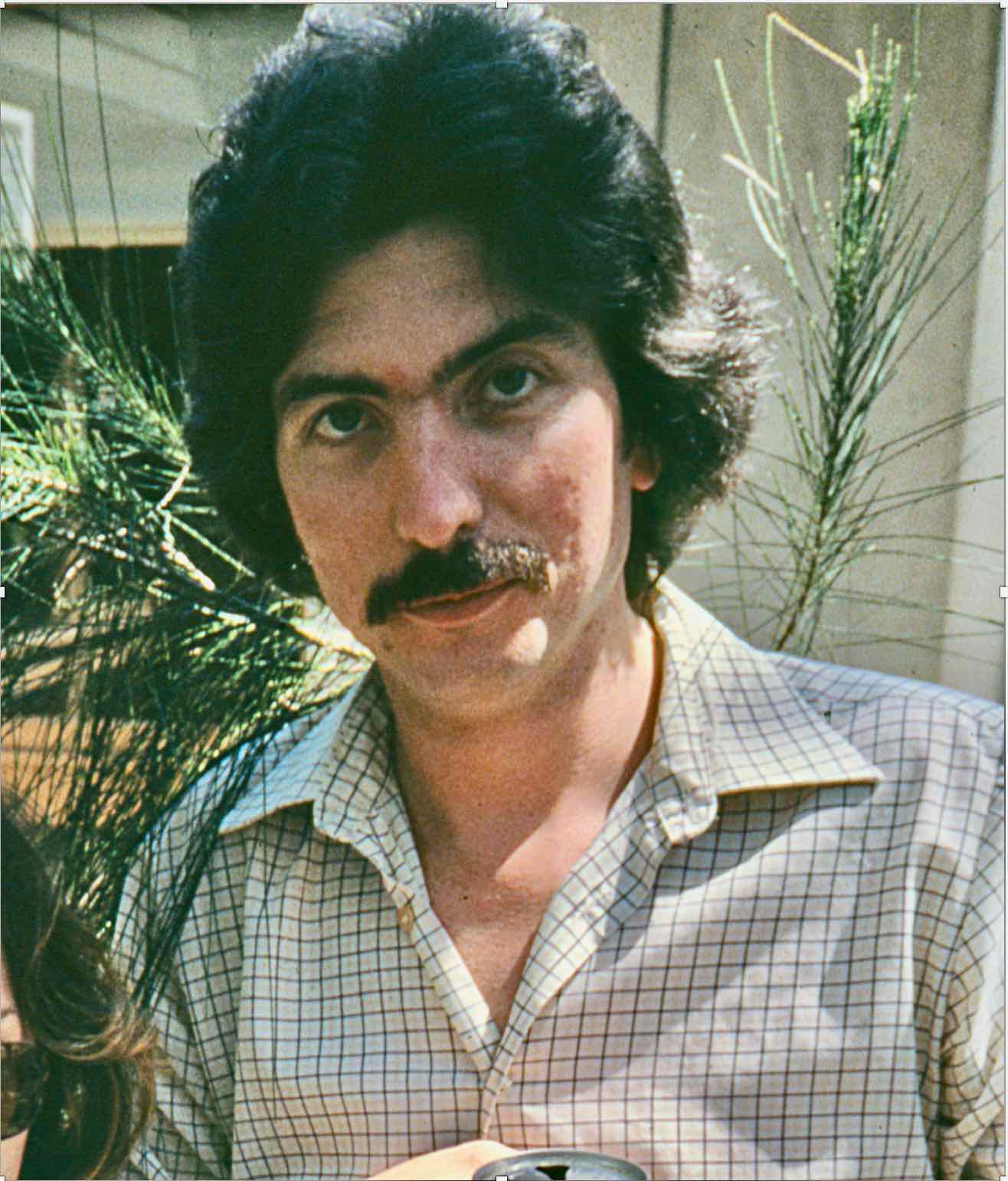 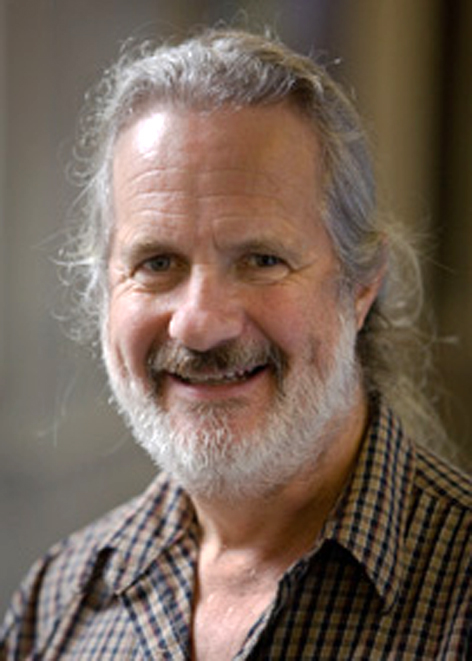 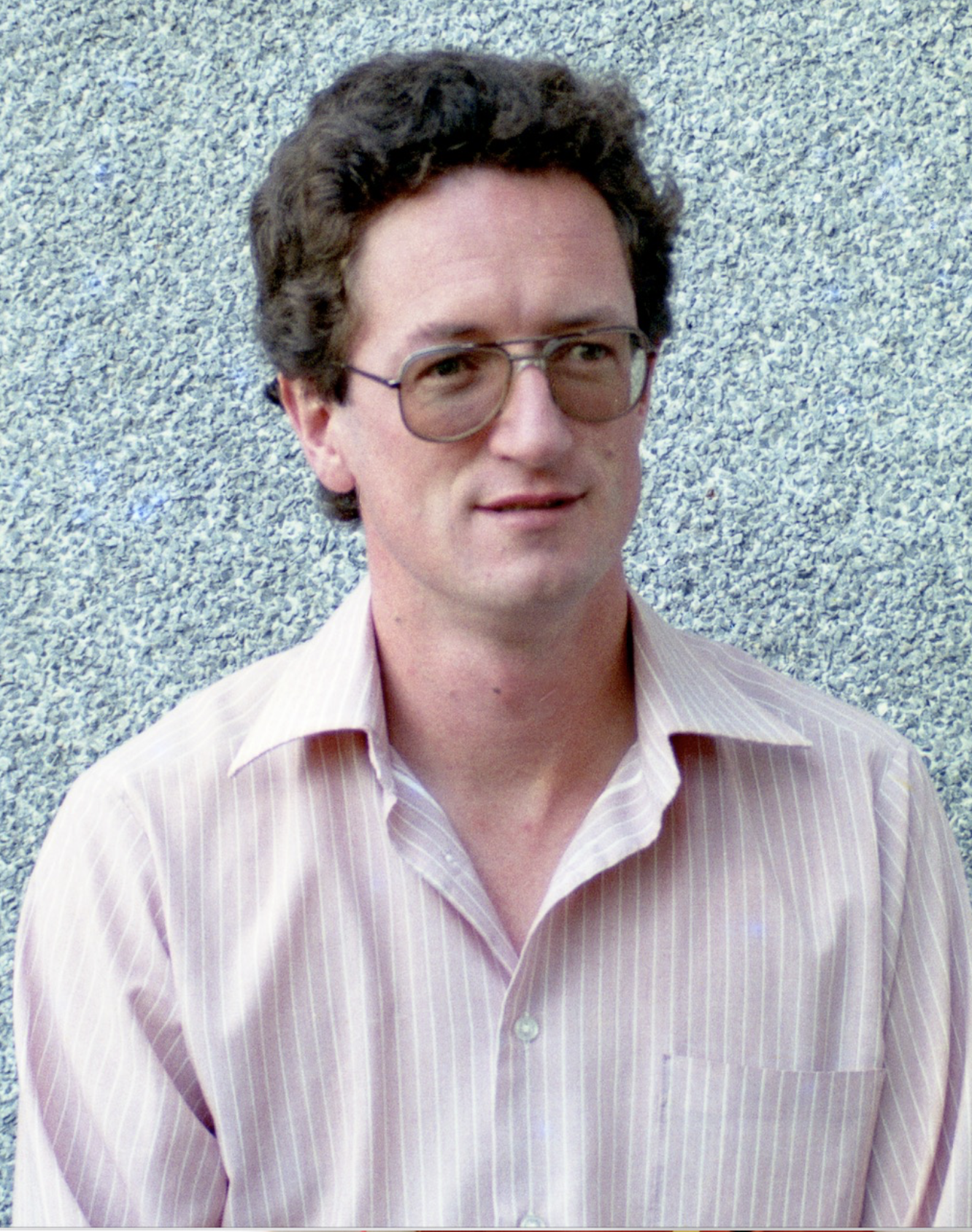 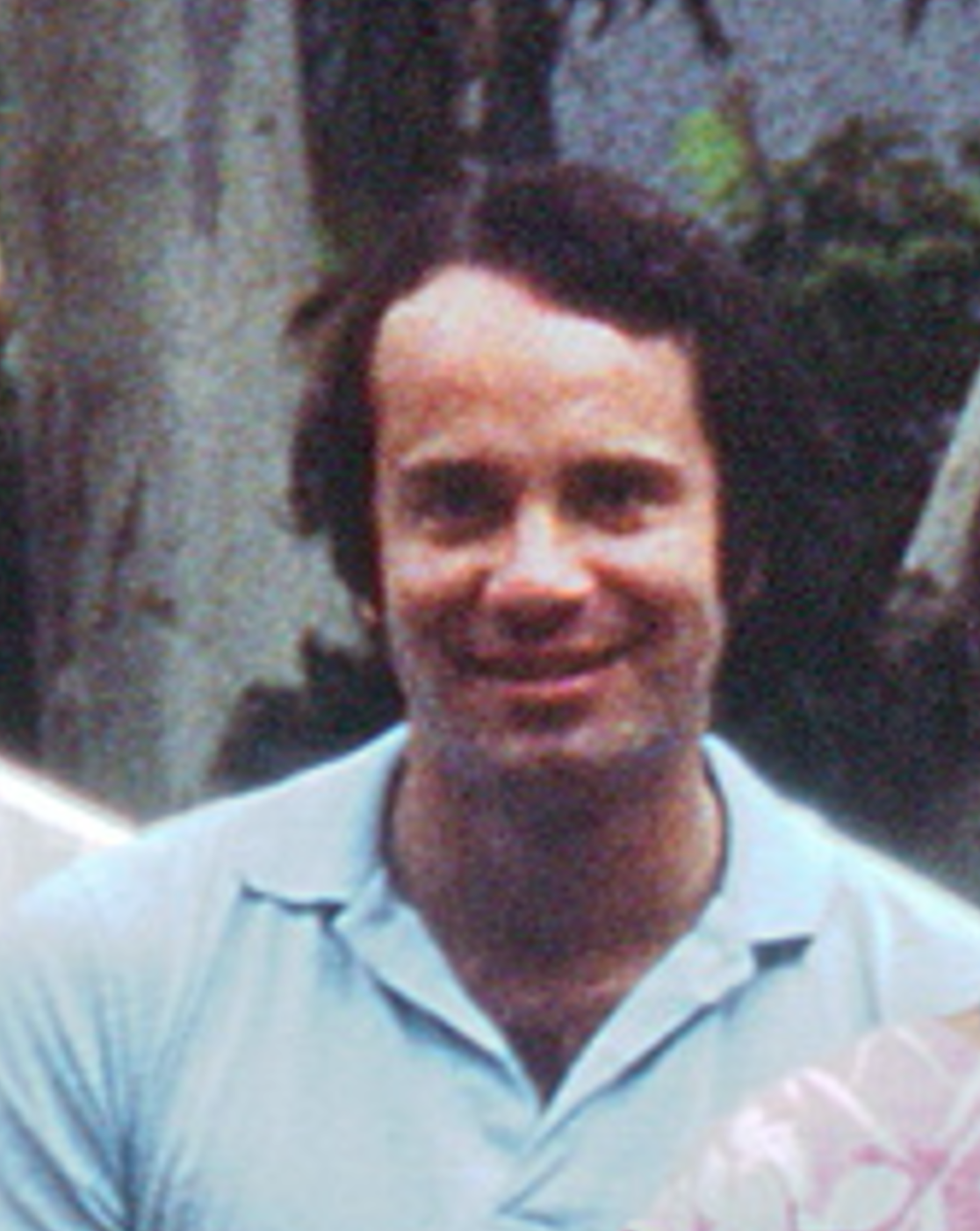 John Storey                    Jeremy Bailey                      Pat Roche                     Warrick Couch
  to UNSW                          to UNSW                      to UCL, Oxford                 to Swinburne U
Photos by David Malin
Commissioning Astronomer
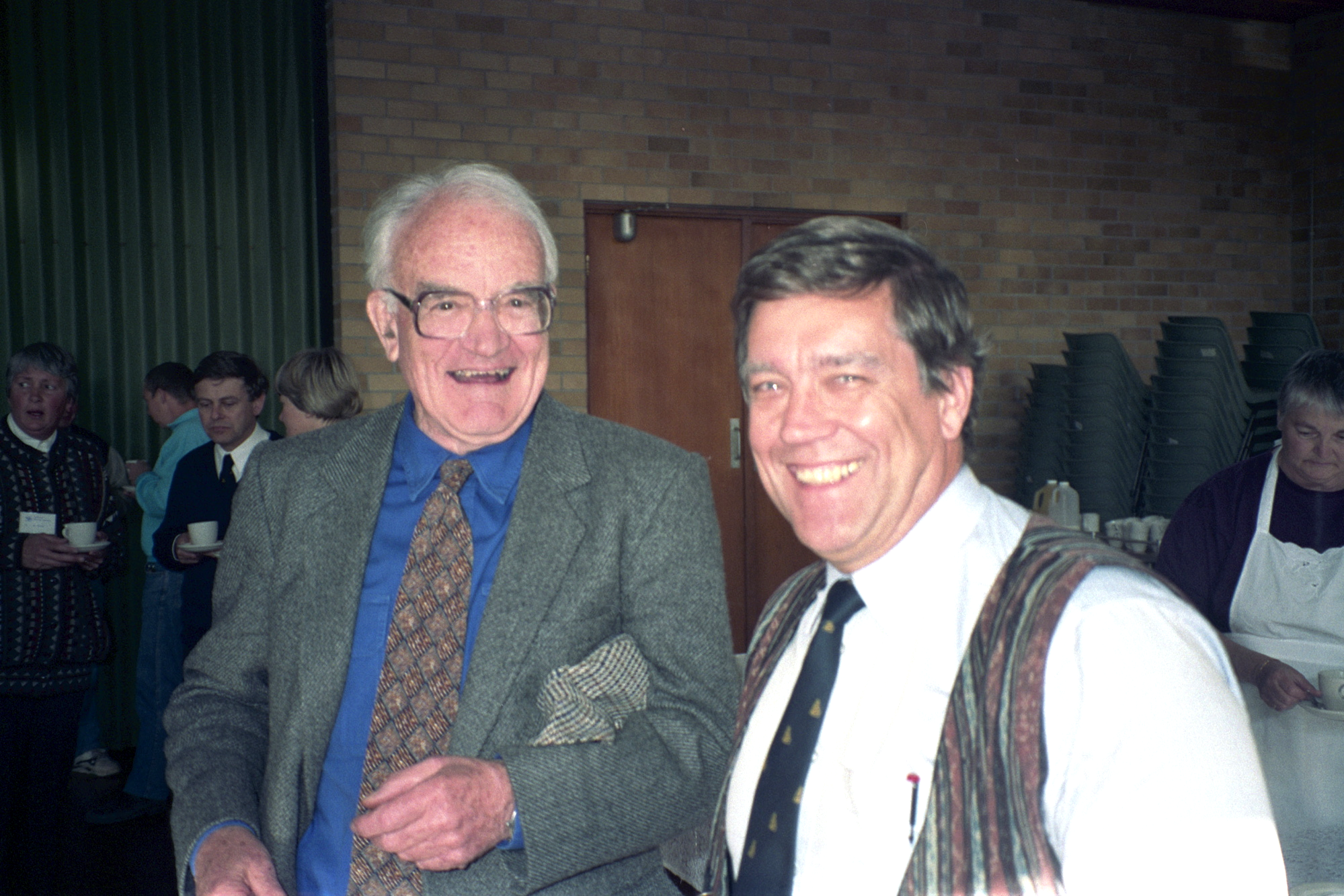 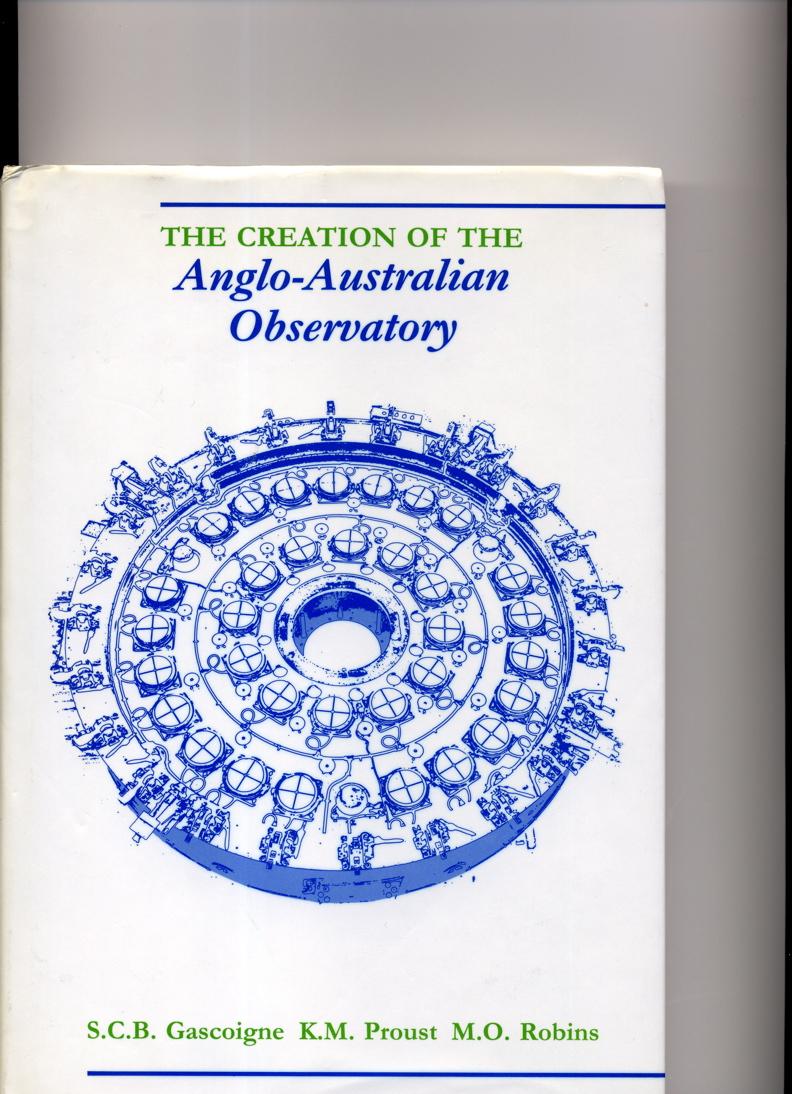 Photo by David Malin
Cambridge University Press 1990
Ben Gascoigne
Mt. Stromlo & Siding Spring Observatories
Administration                                      Engineering
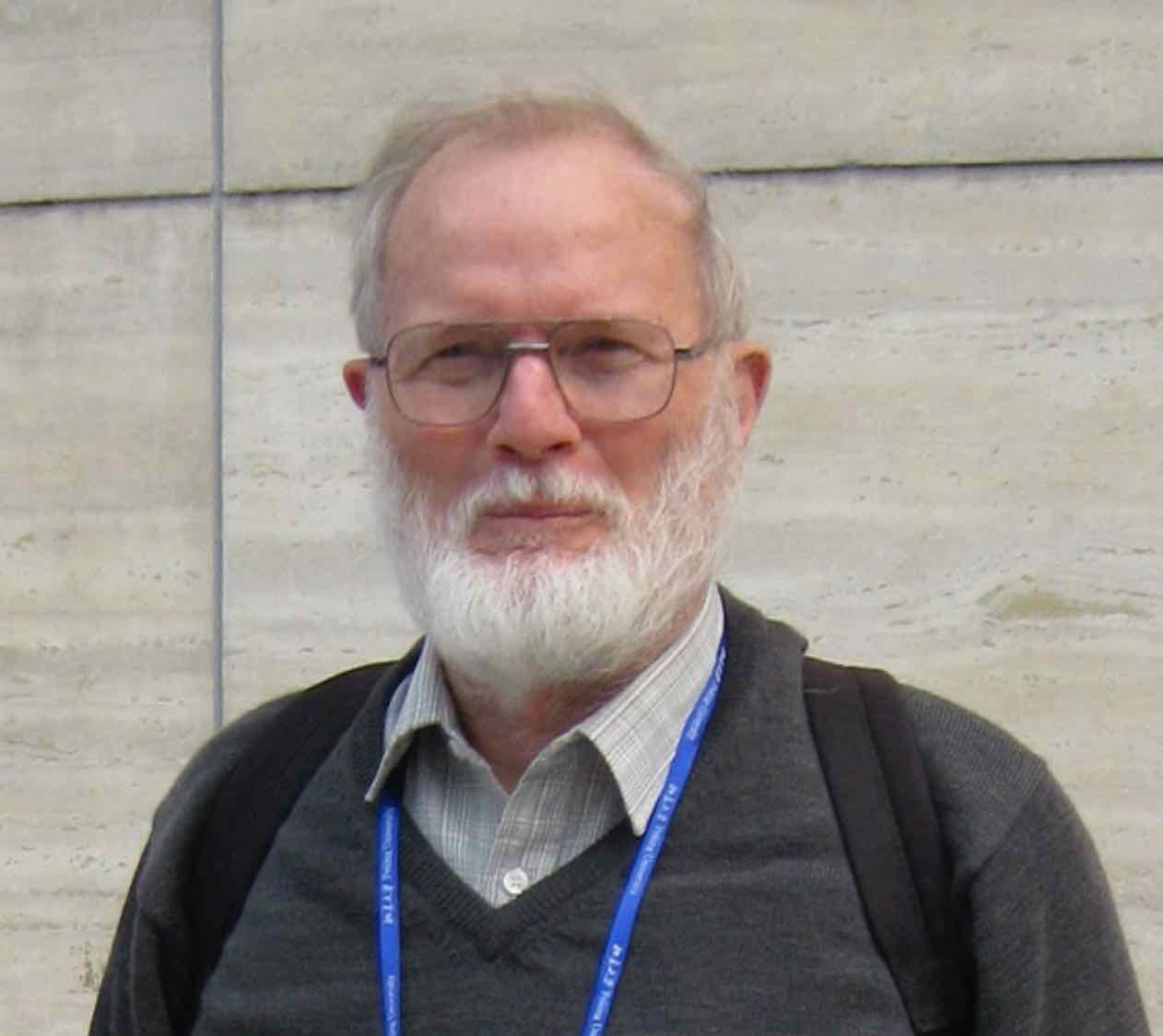 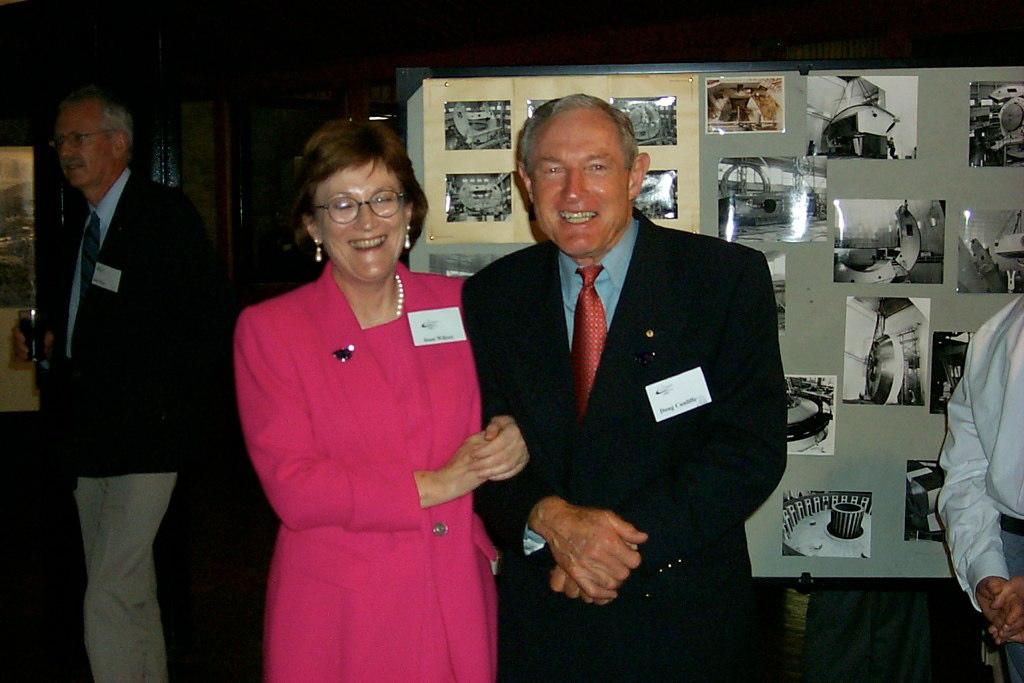 Photos by Don Morton
Photo by David Malin
Doug Cunliffe AO                               Peter Gillingham
   1968 - 1994                                       1971 - 1993